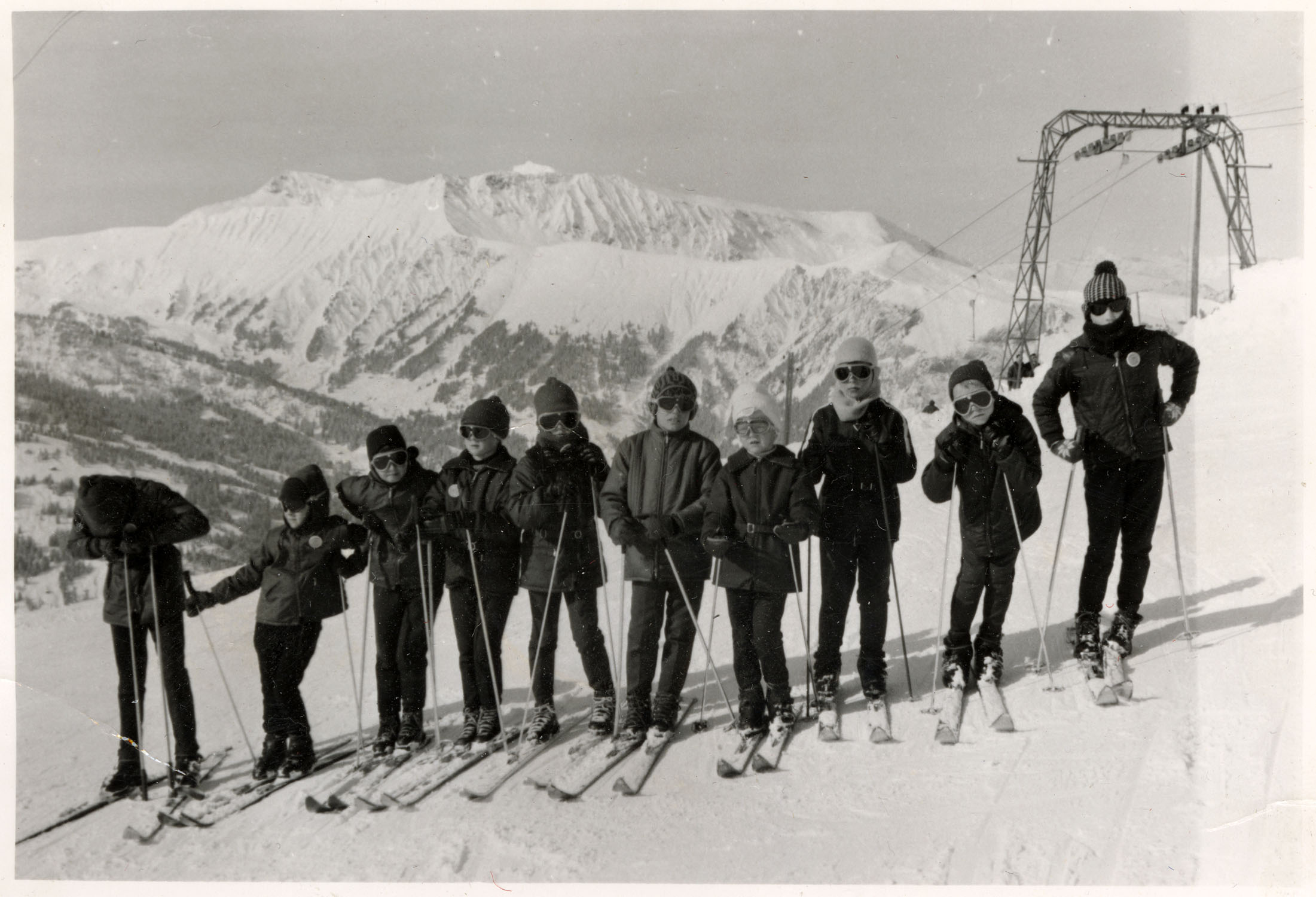 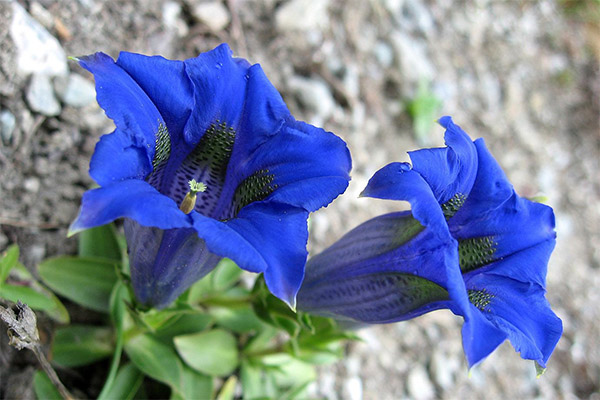 Ski-club La Gentiane
2616 Renan
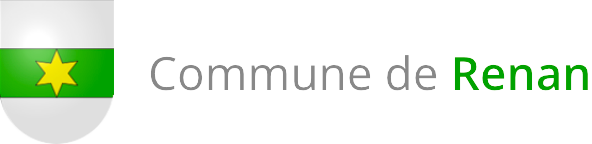 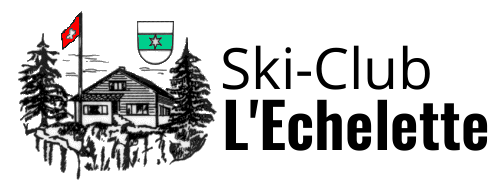 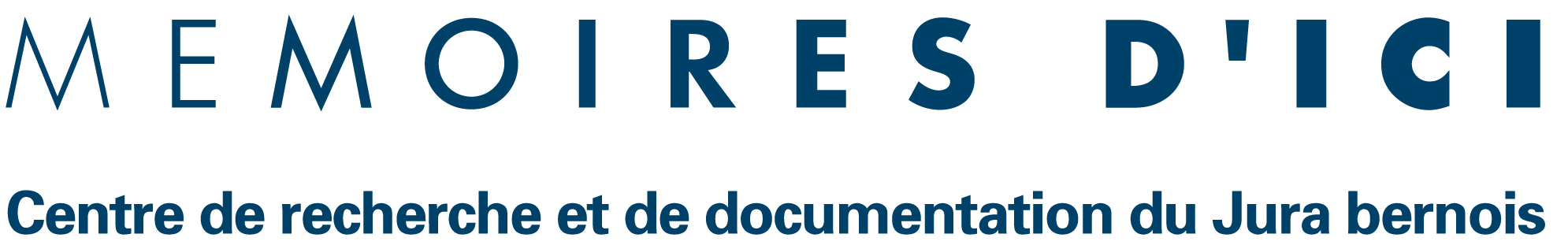 Camp de ski de la jeunesse de Renan, La Lenk, 1969
Les photographies du diaporama ont été prises par 
Samuel Kiener, Danielle Kramer-Kiener et Jean-Marc Schorpp

Journée mondiale du patrimoine audiovisuel 2023
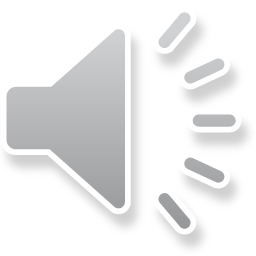 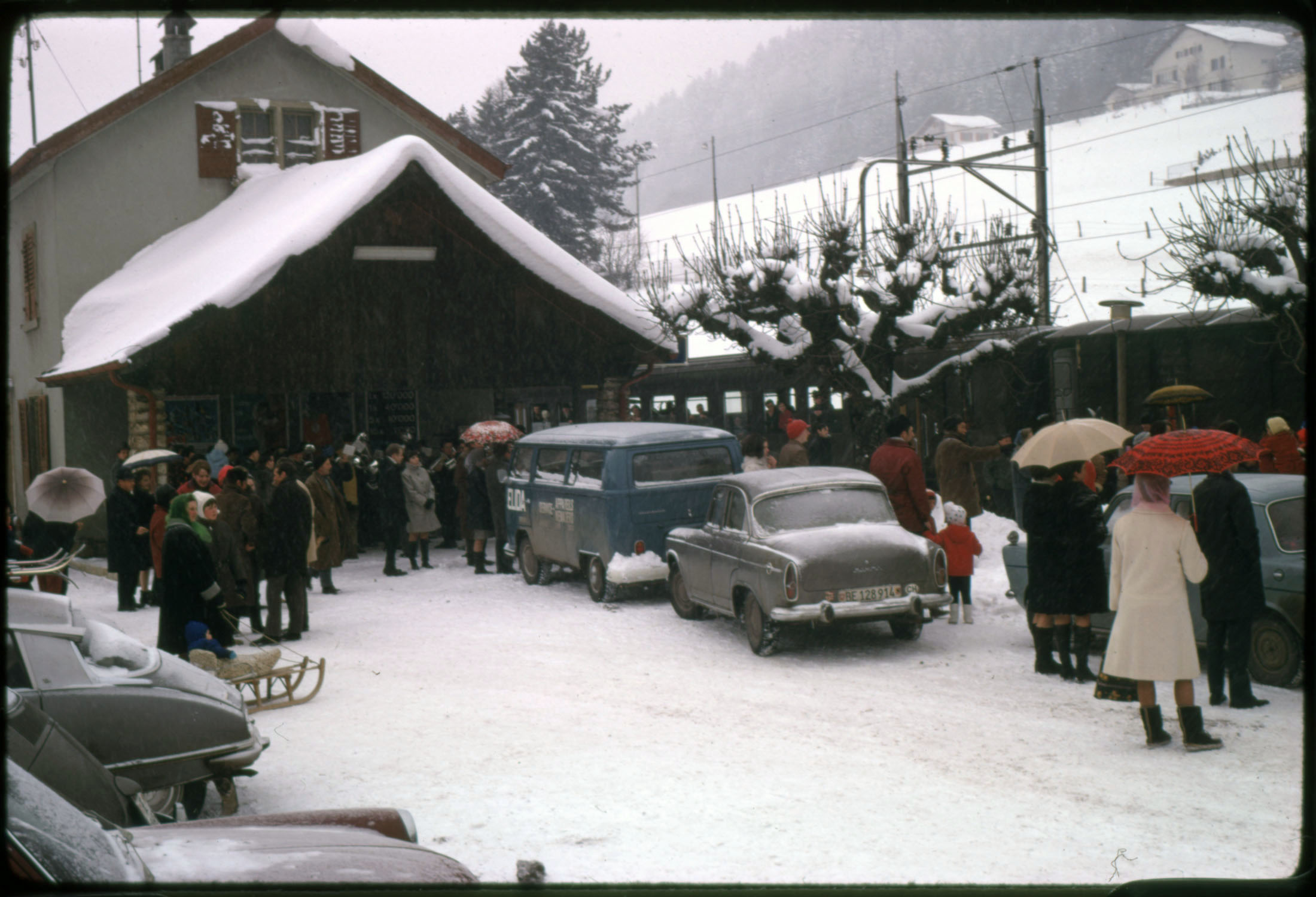 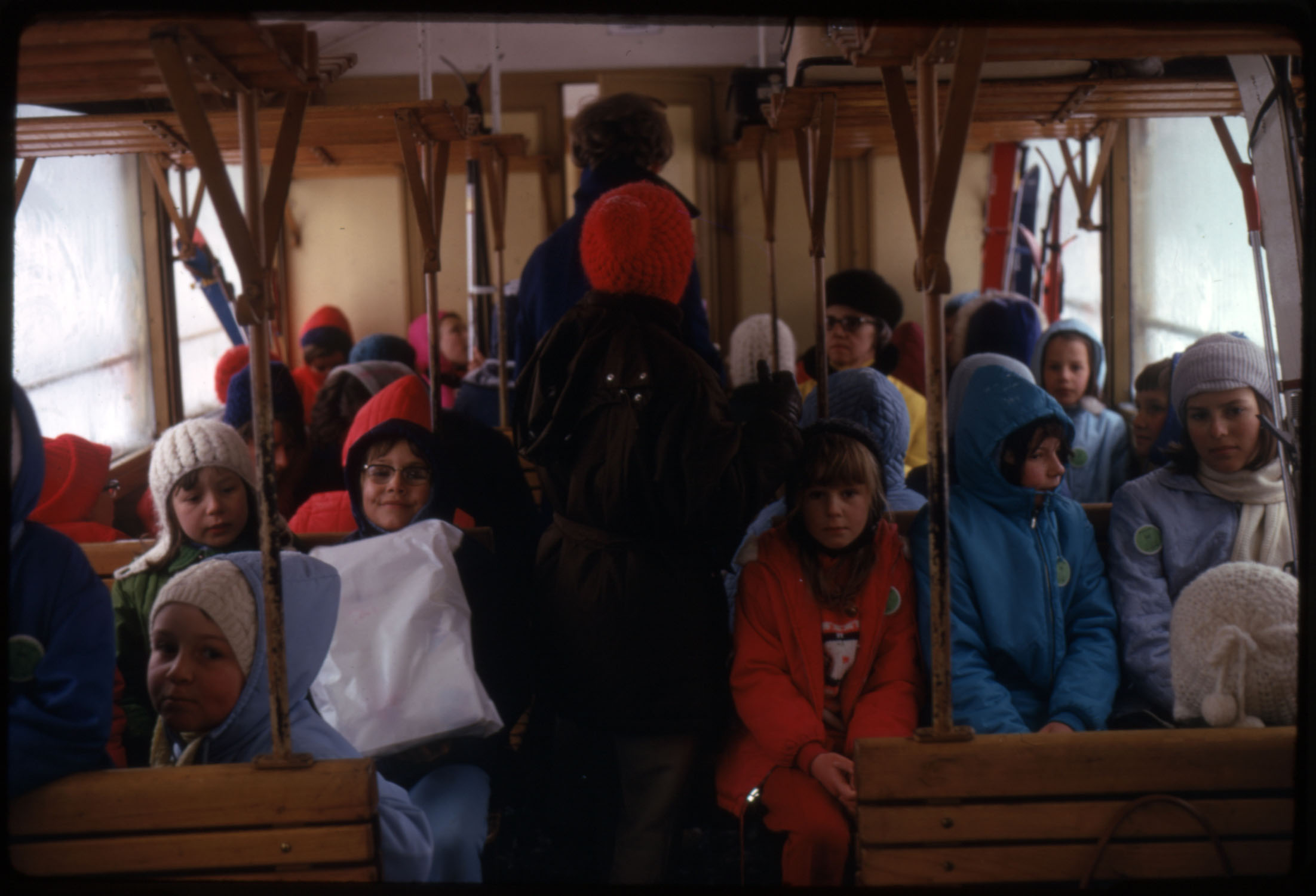 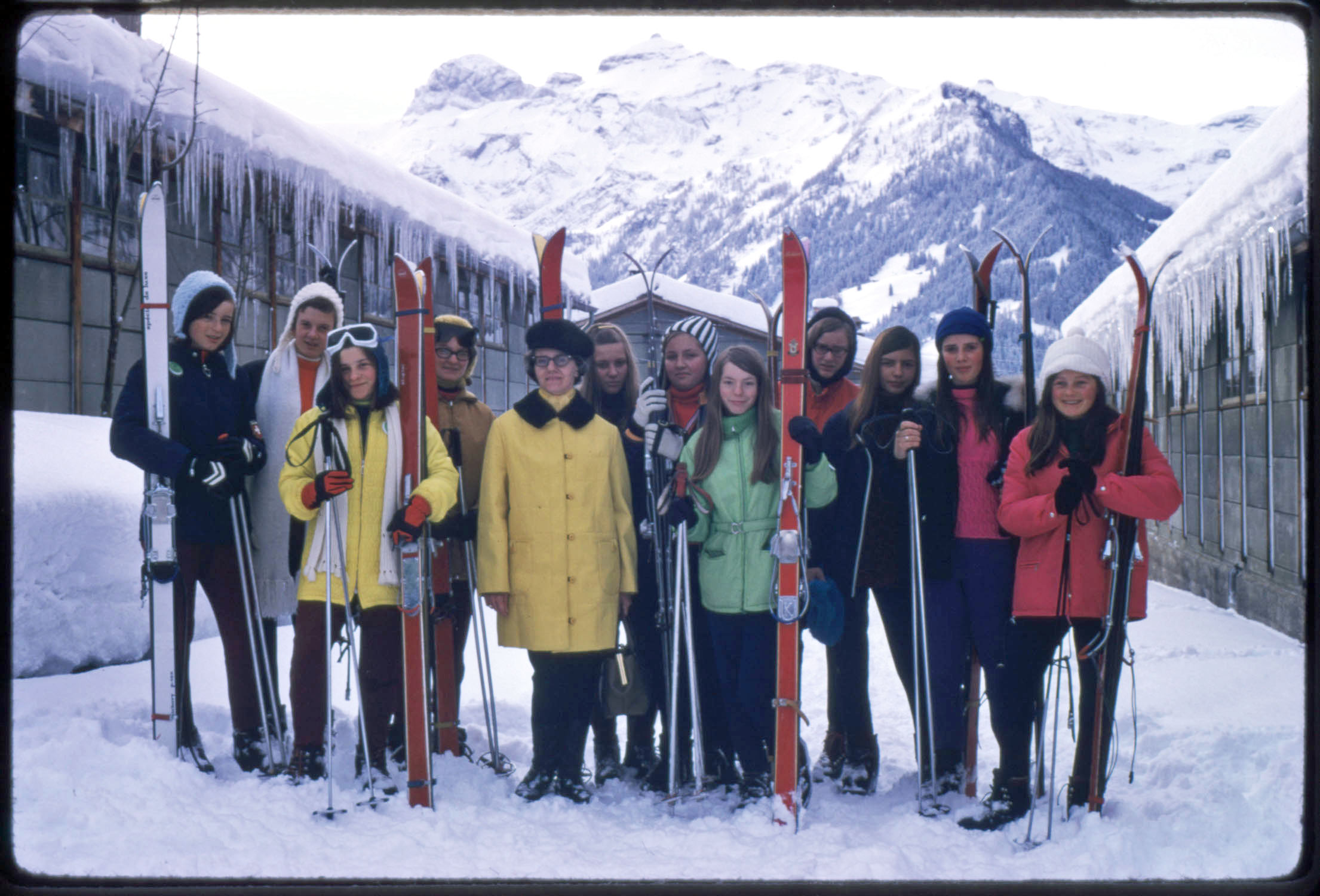 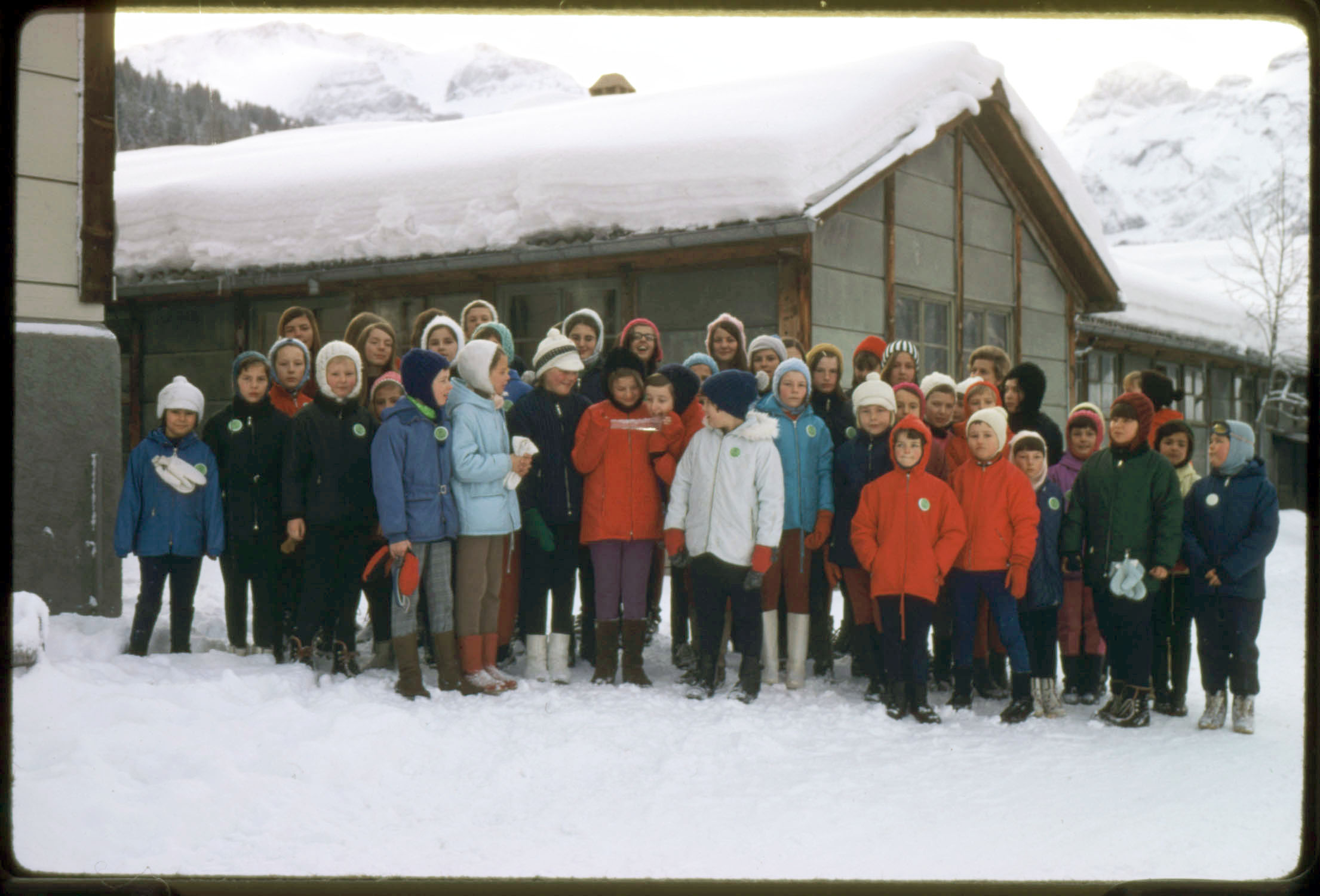 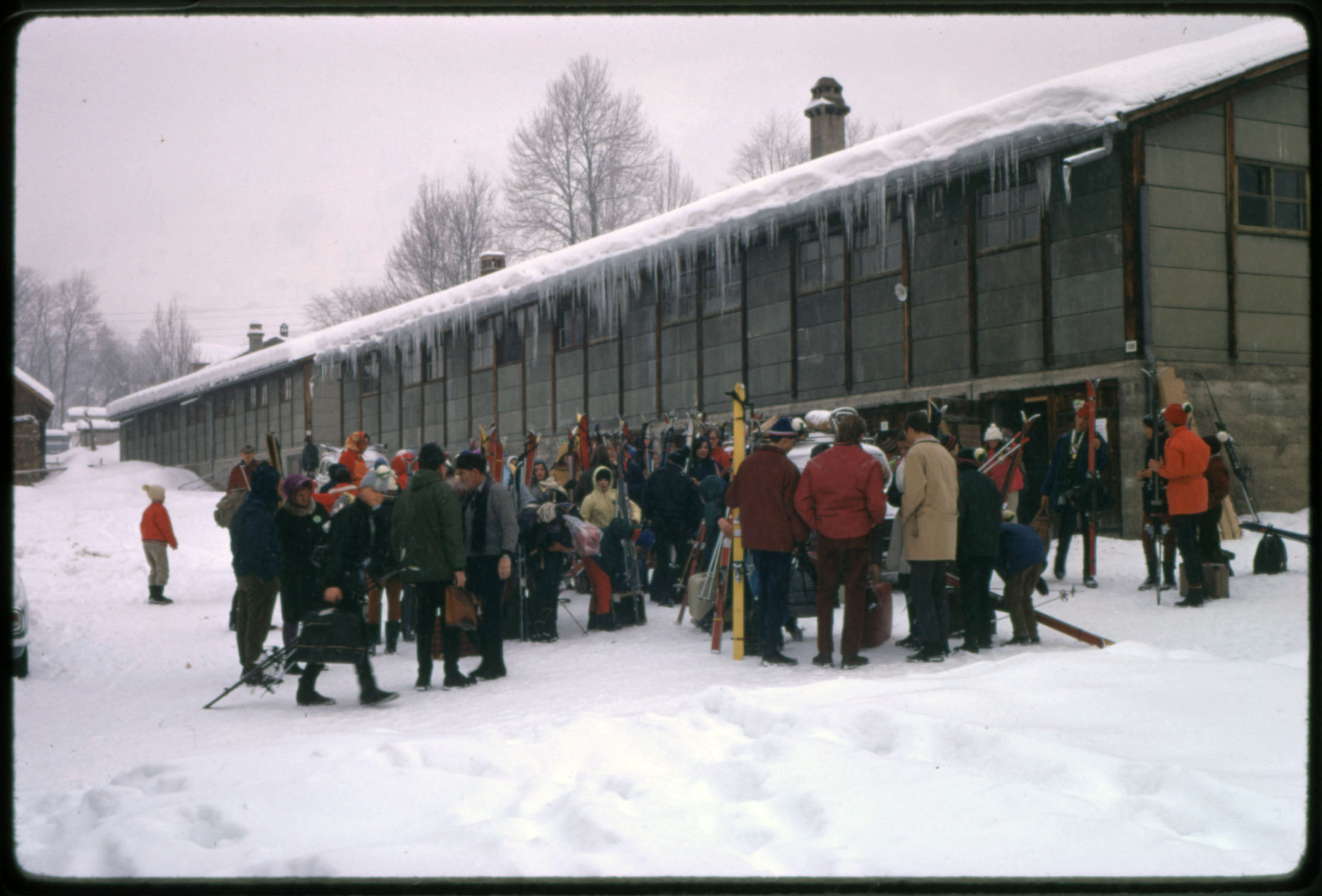 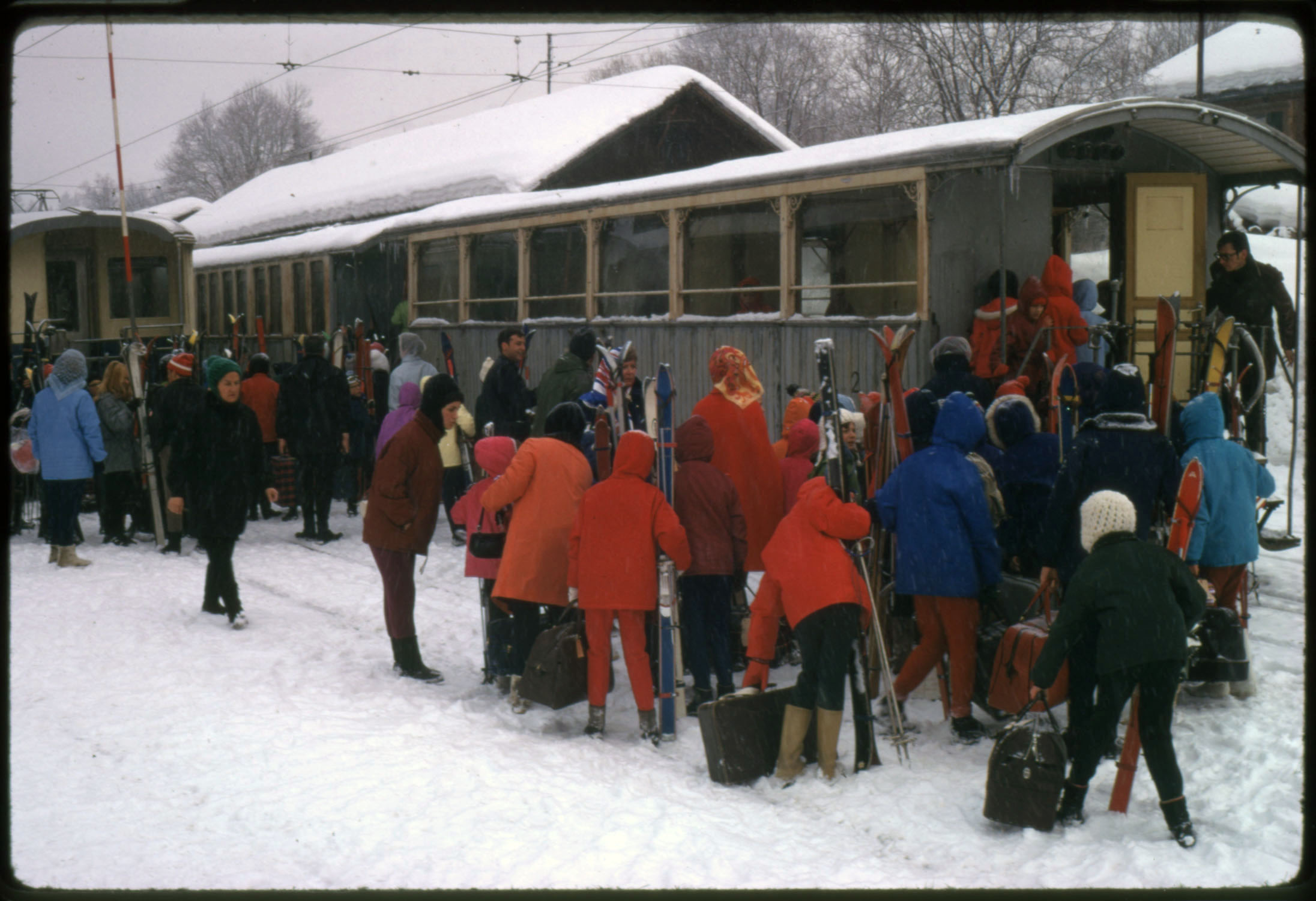 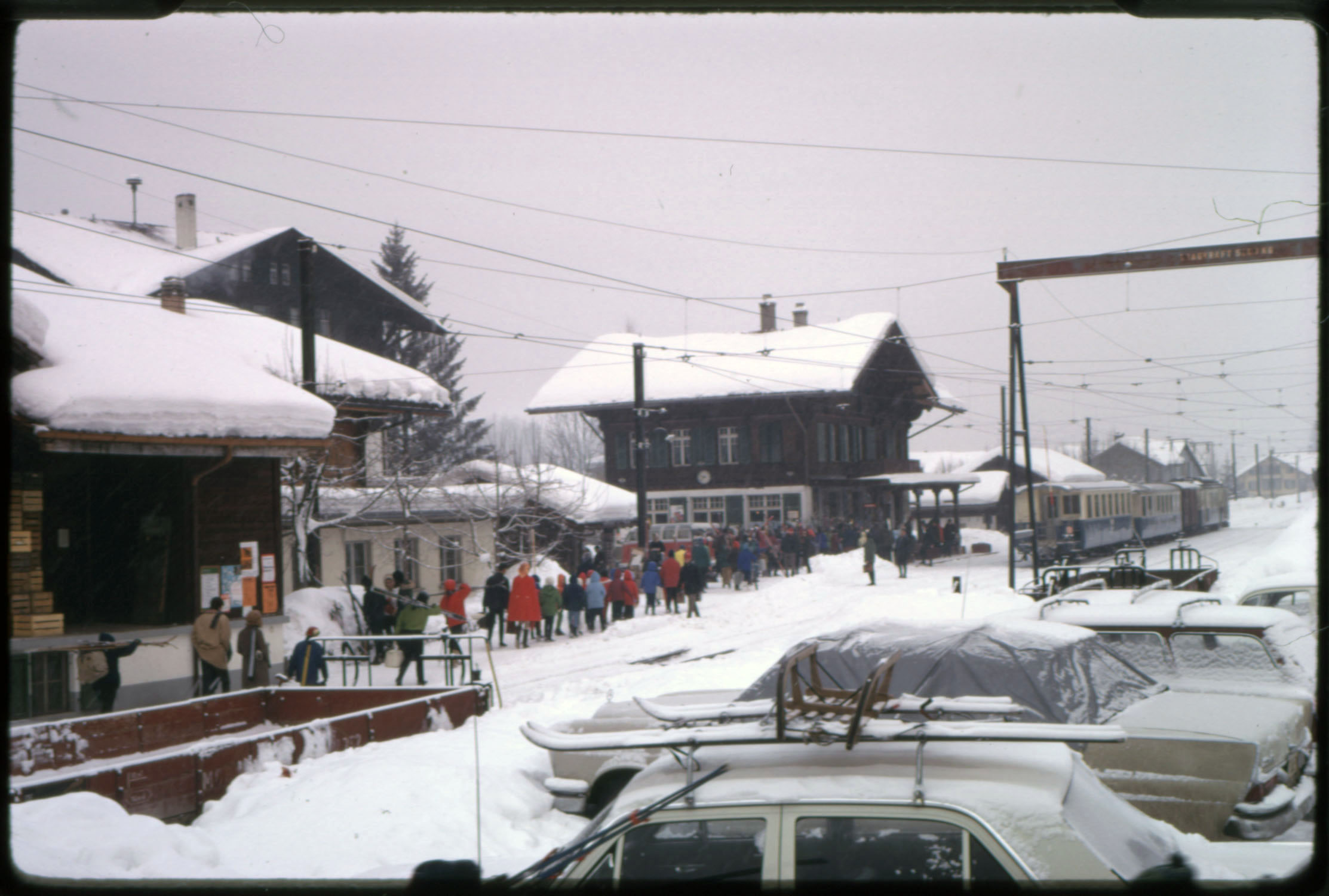 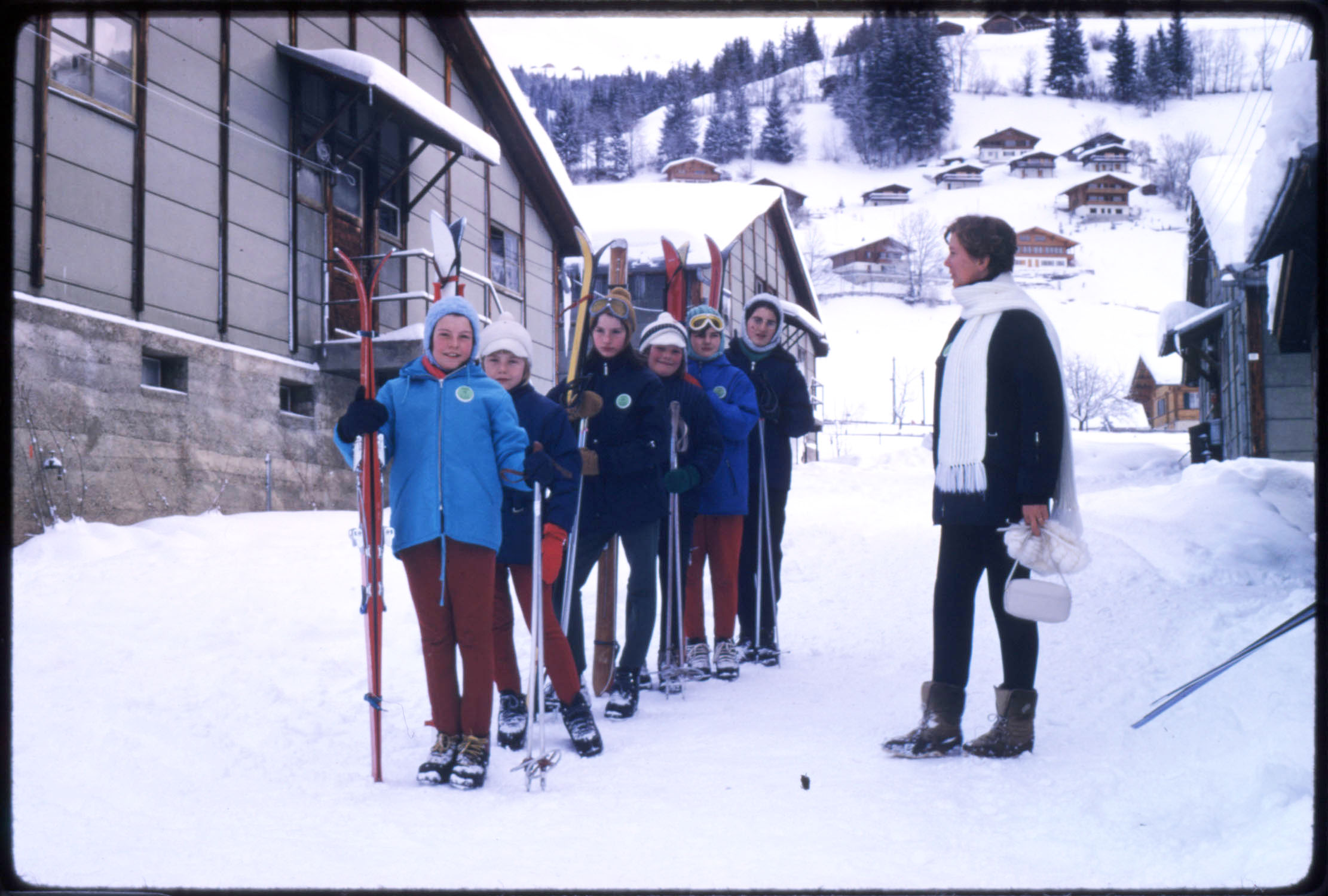 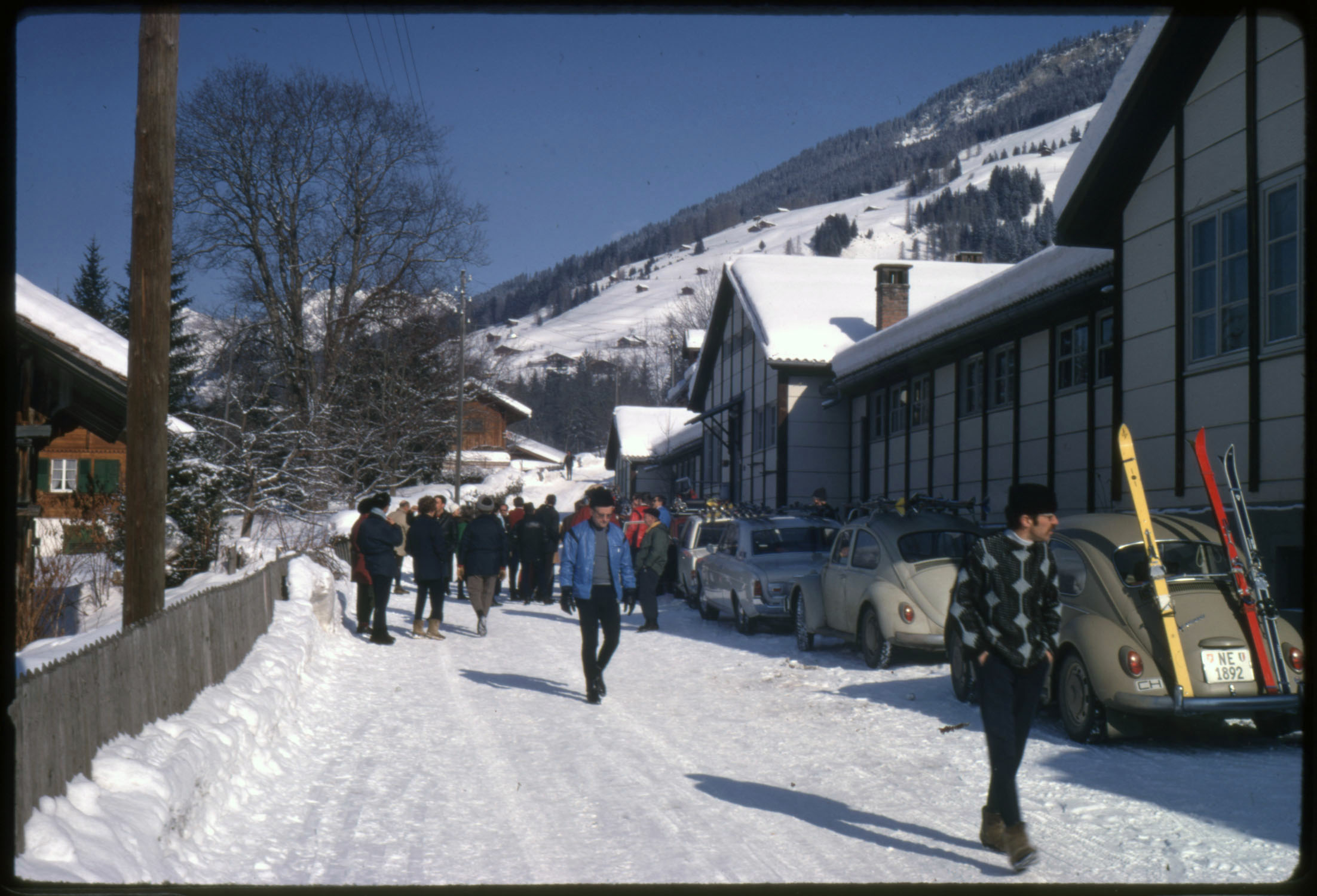 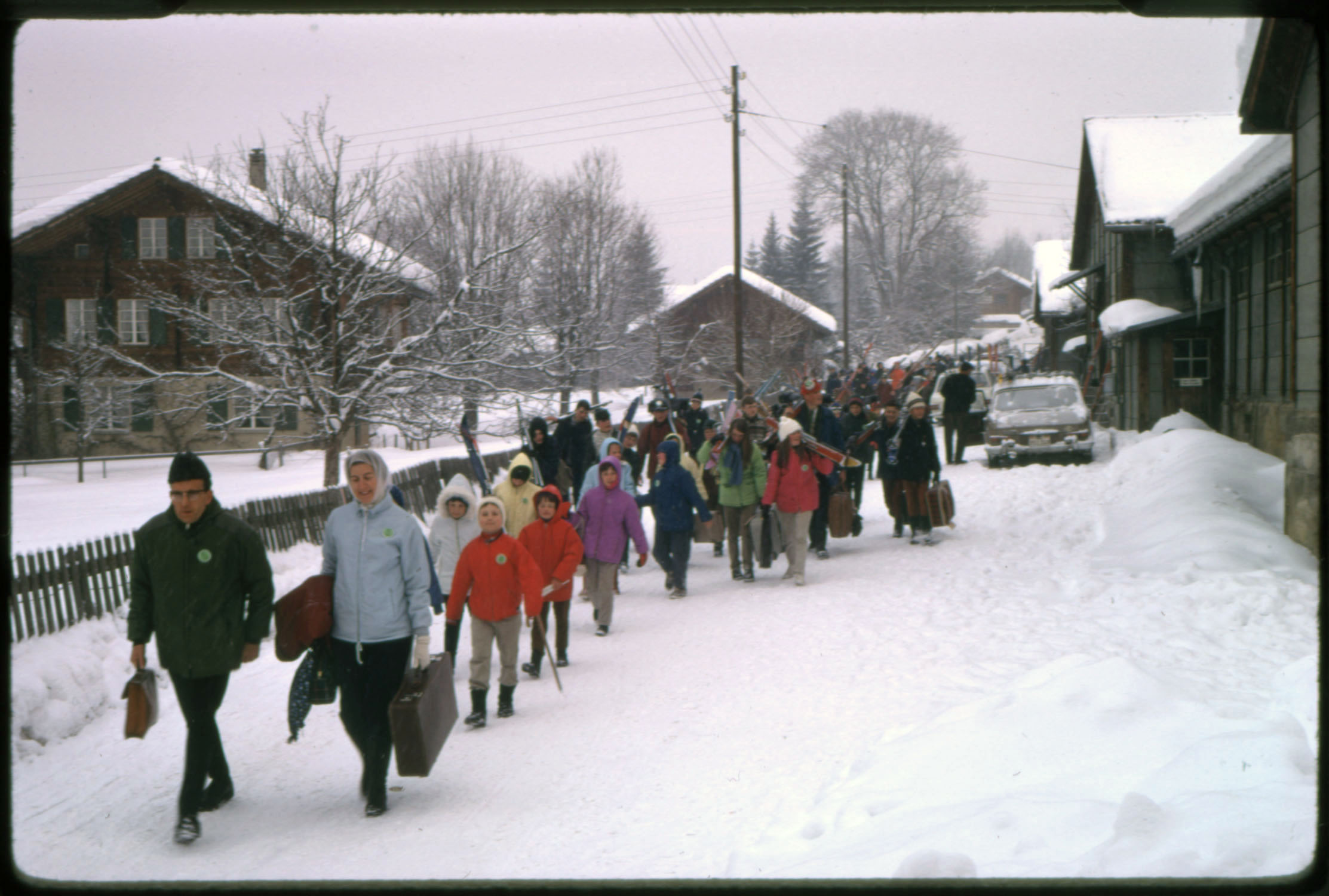 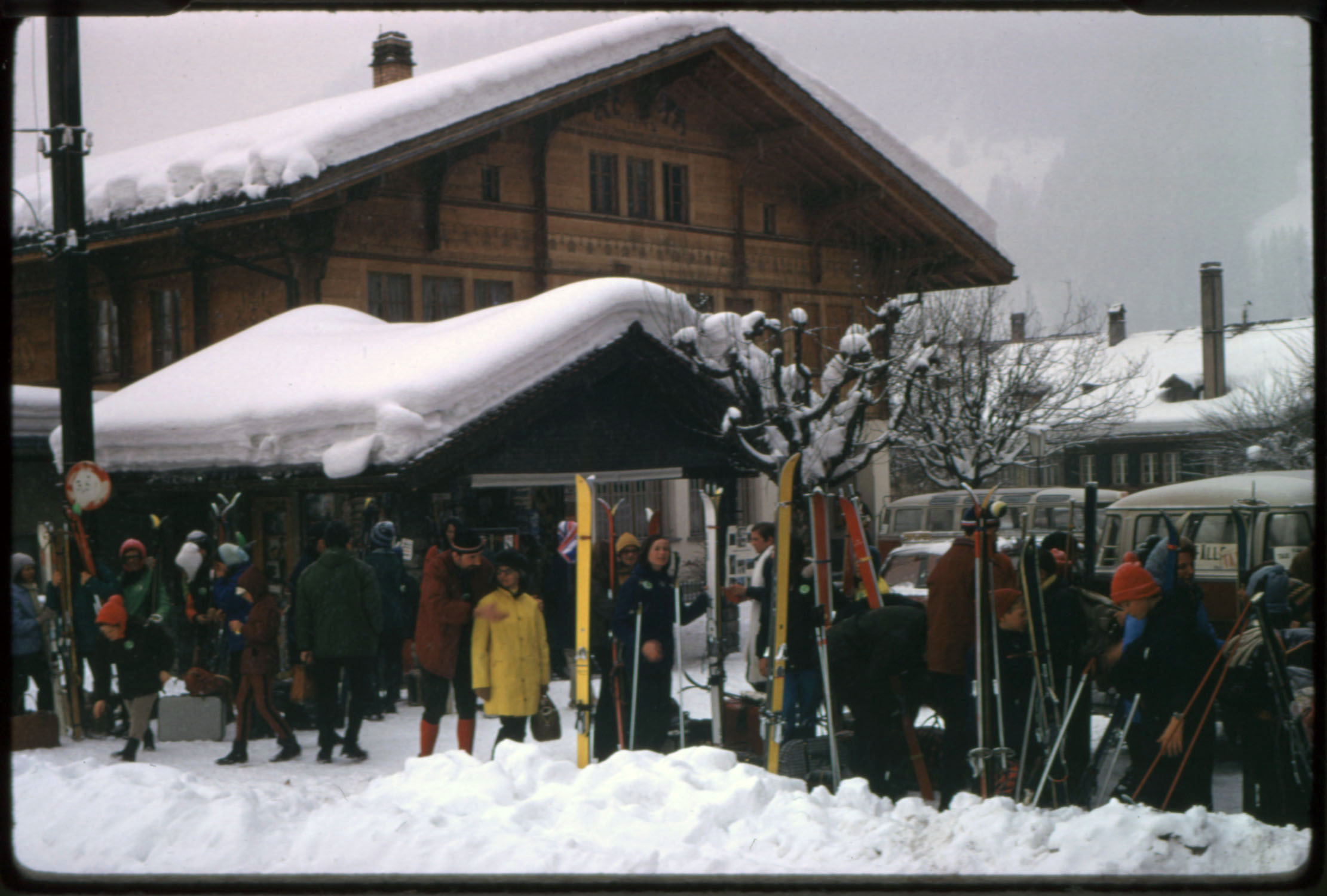 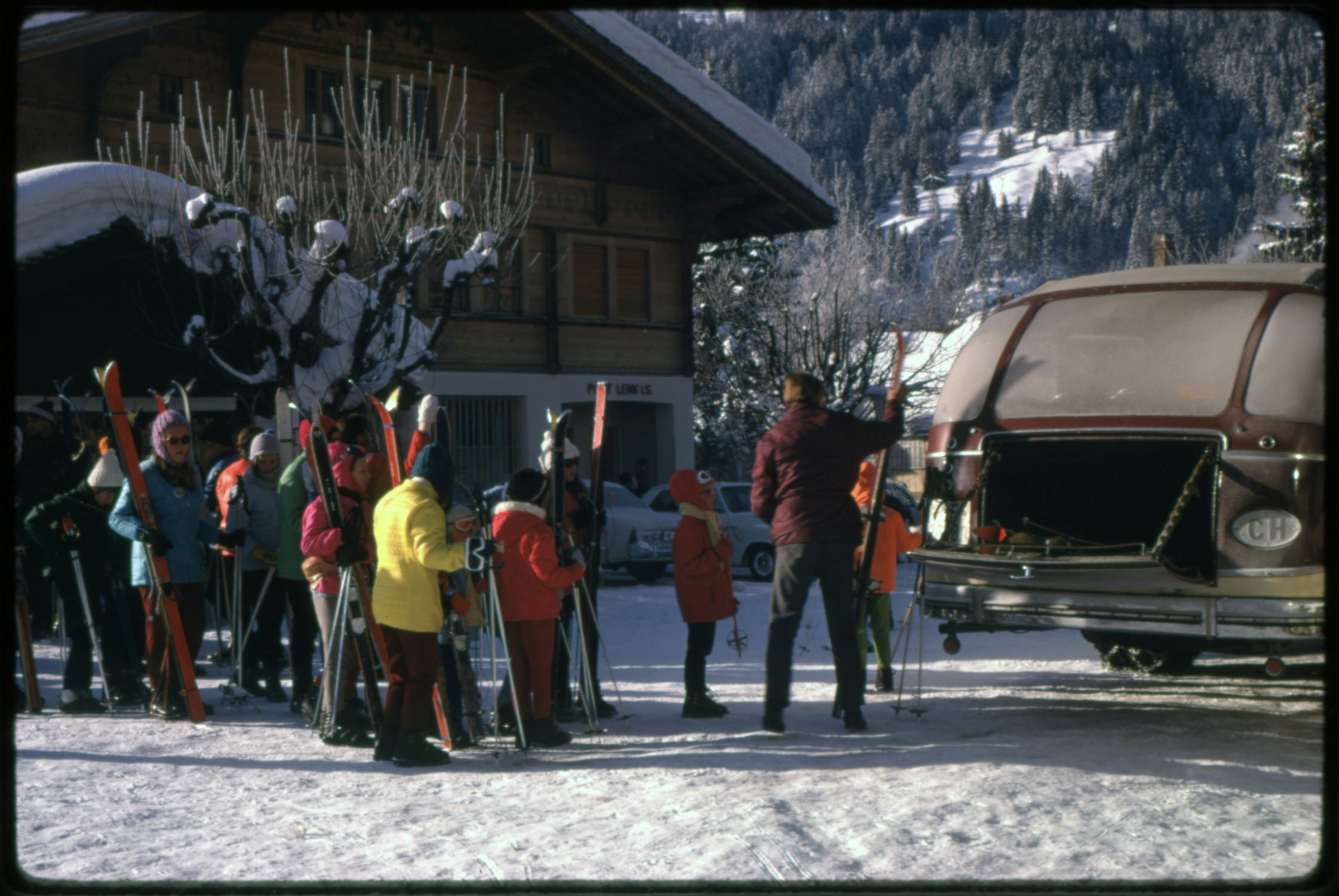 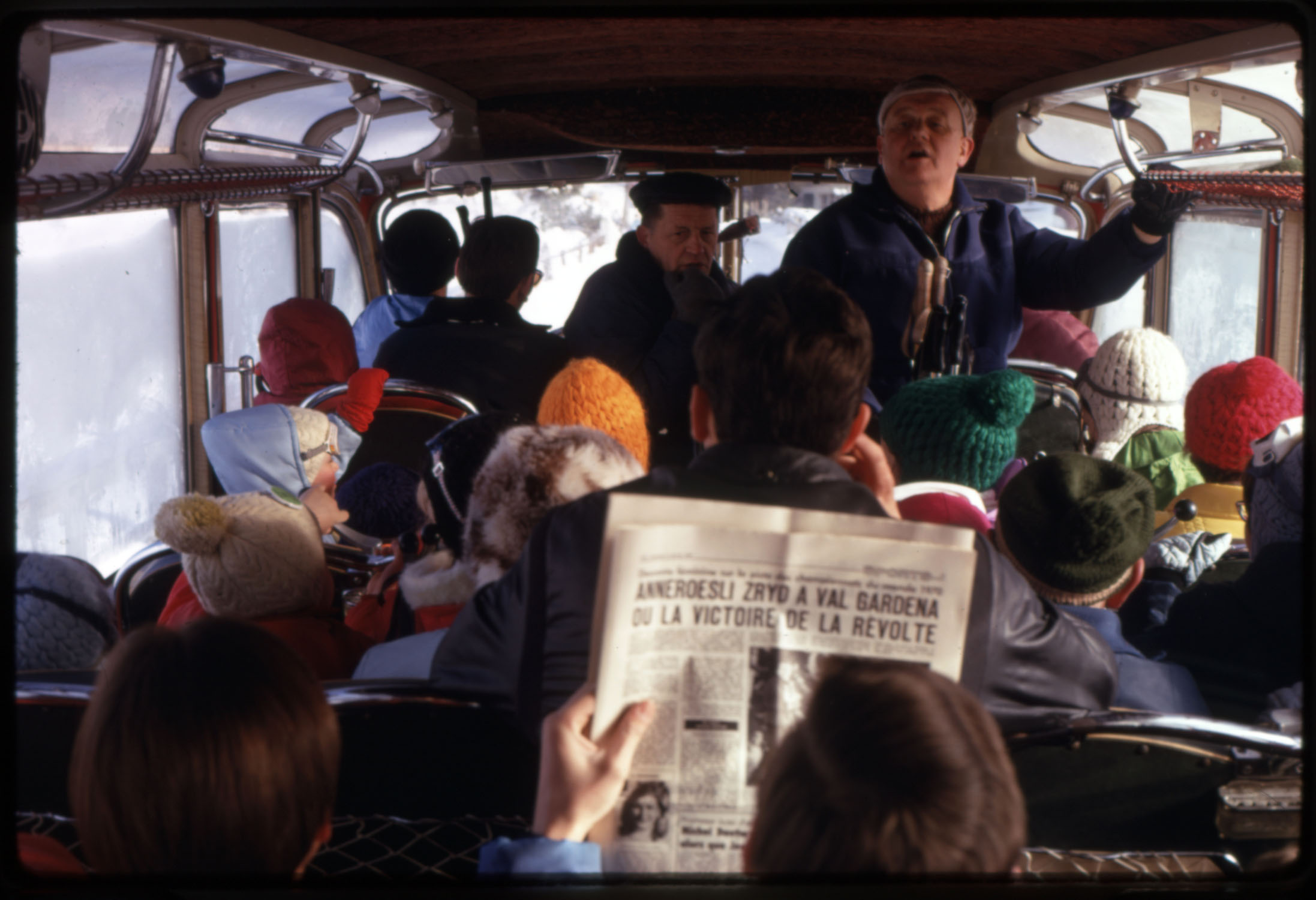 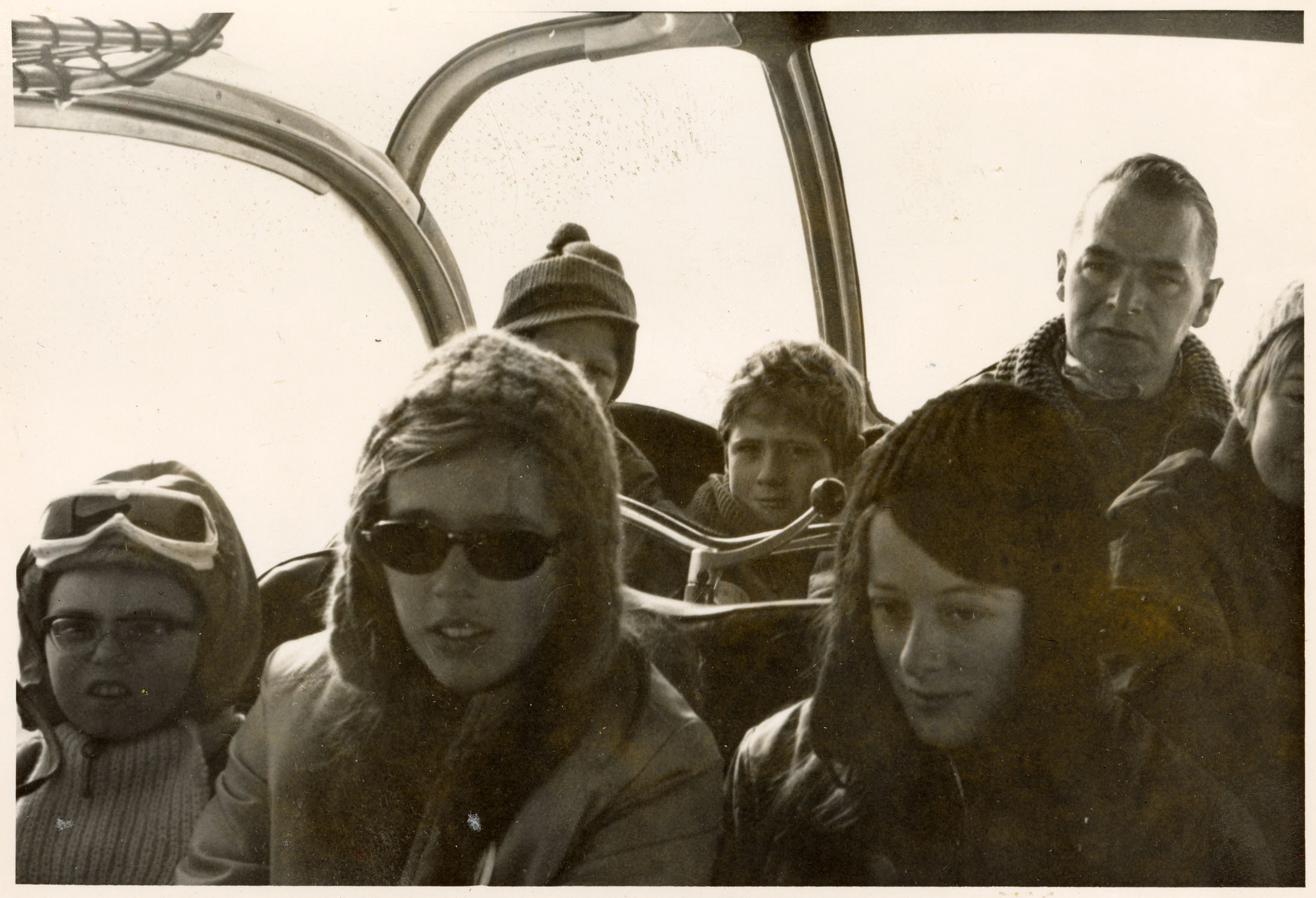 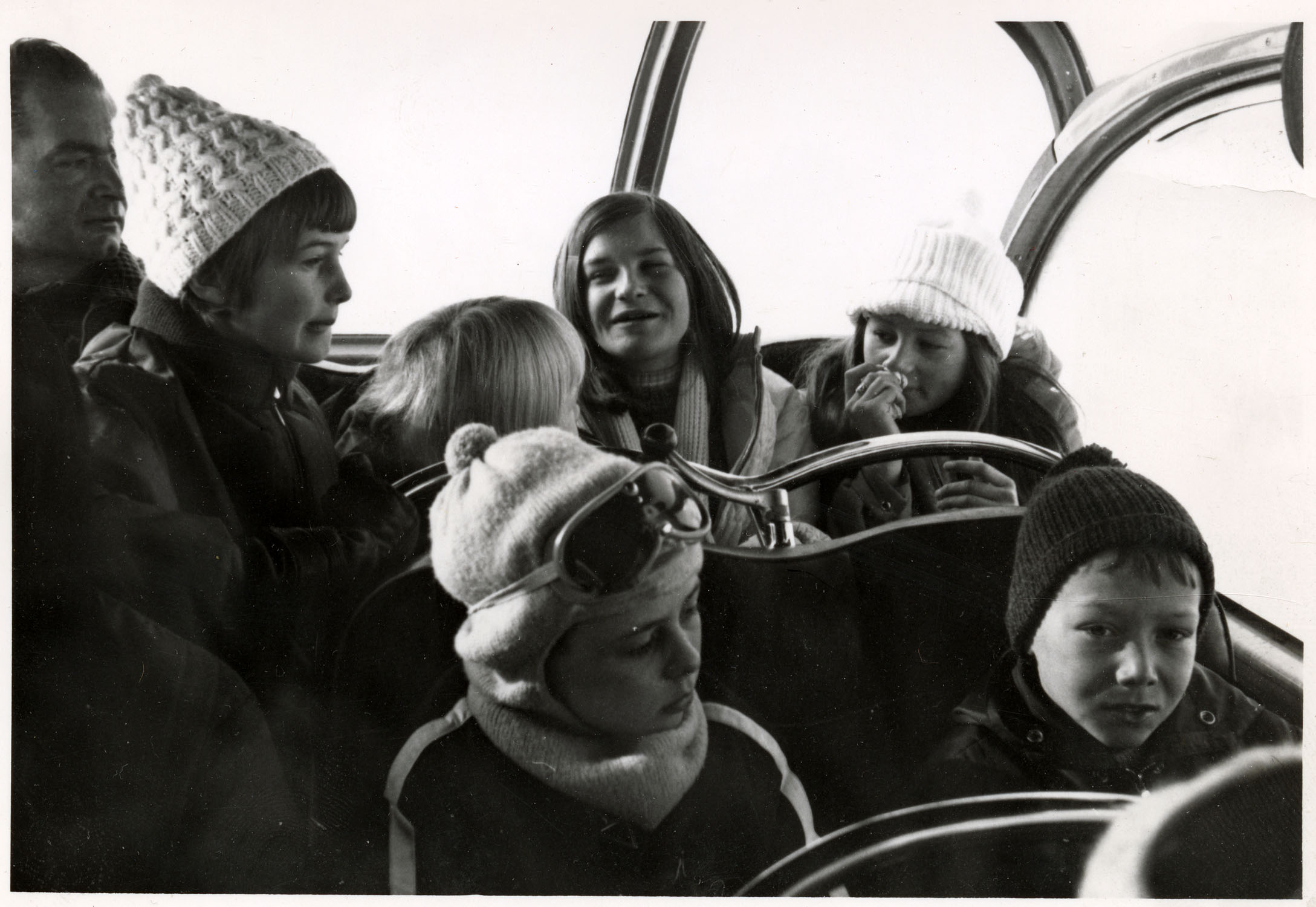 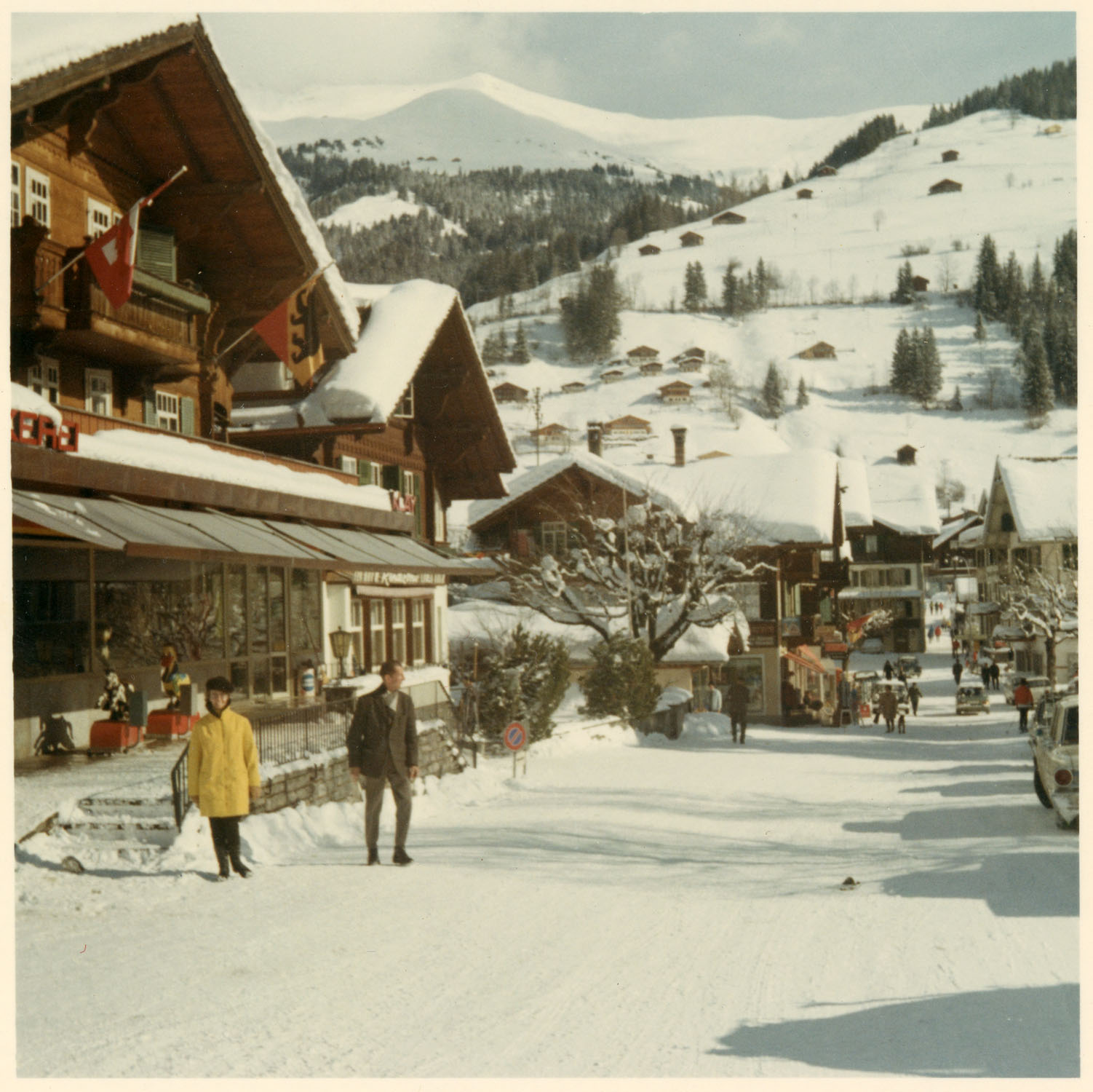 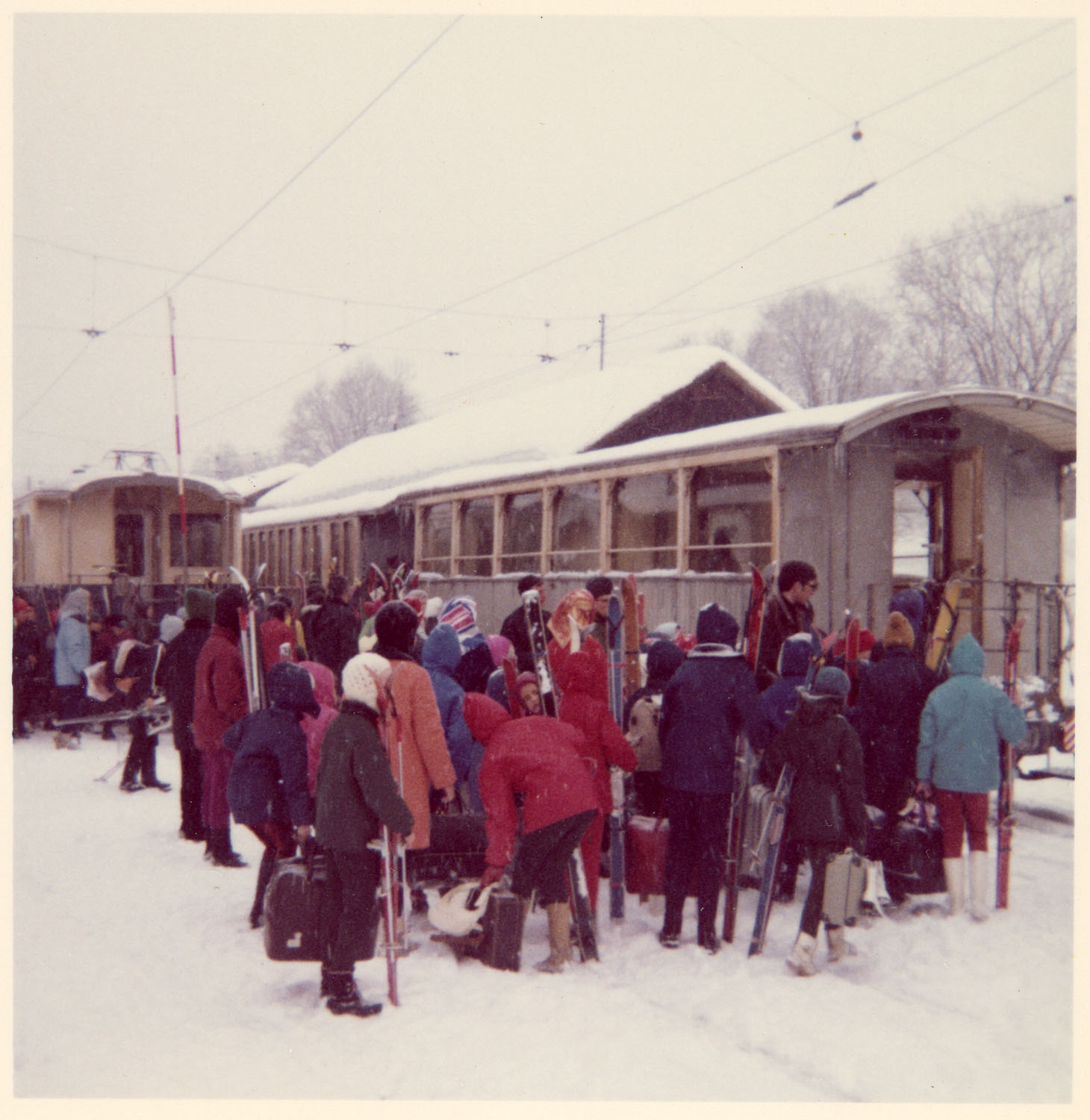 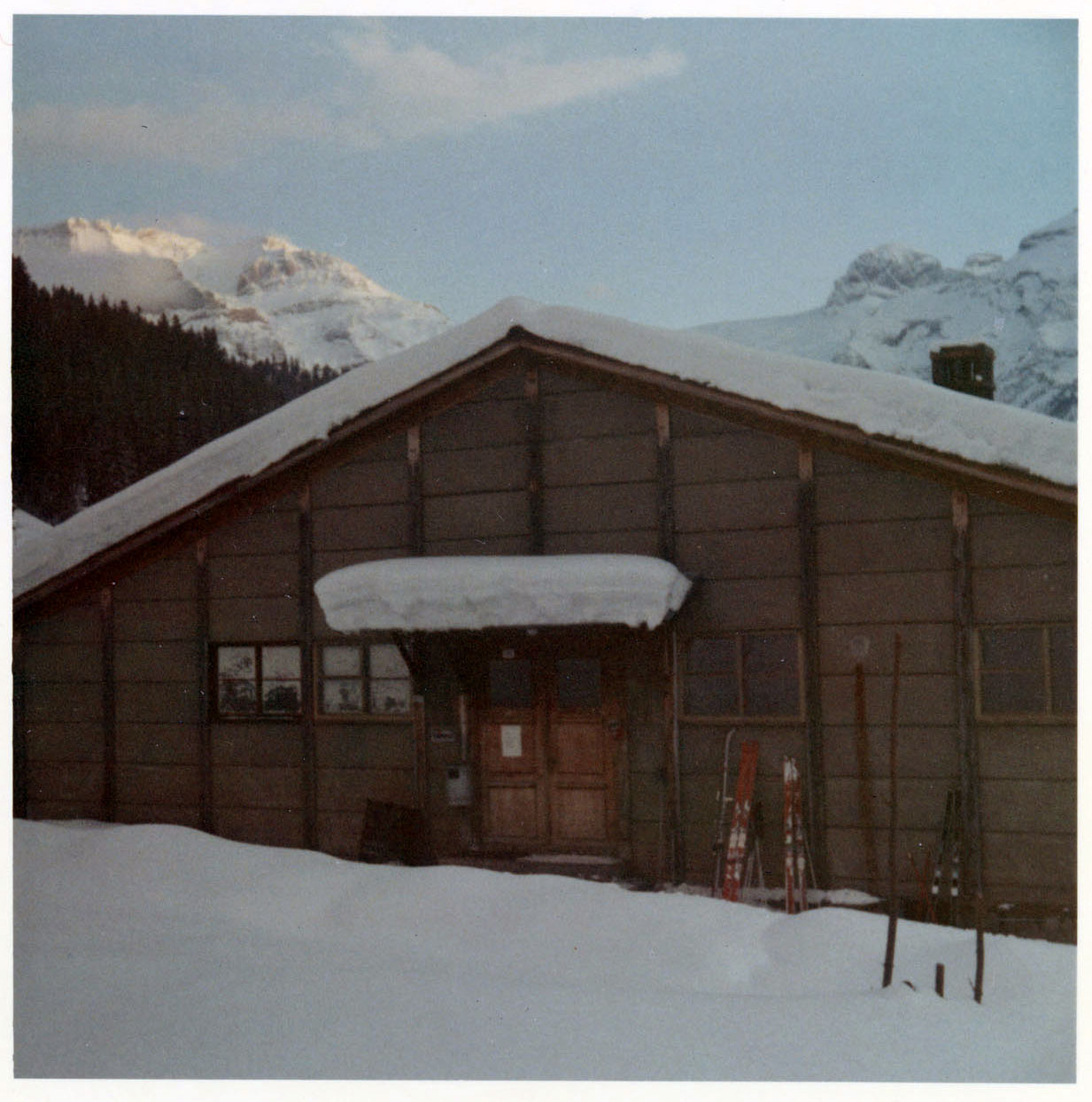 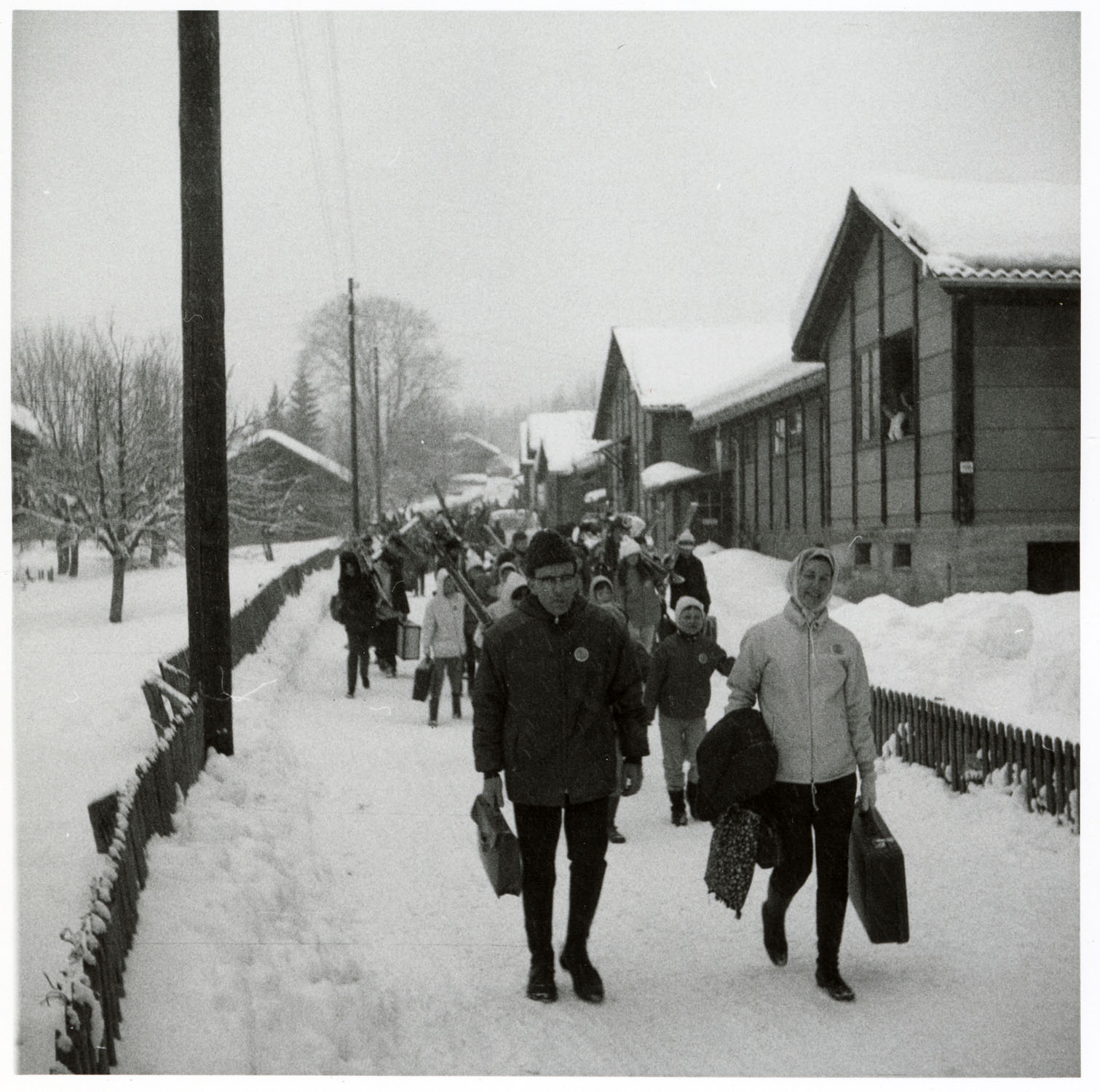 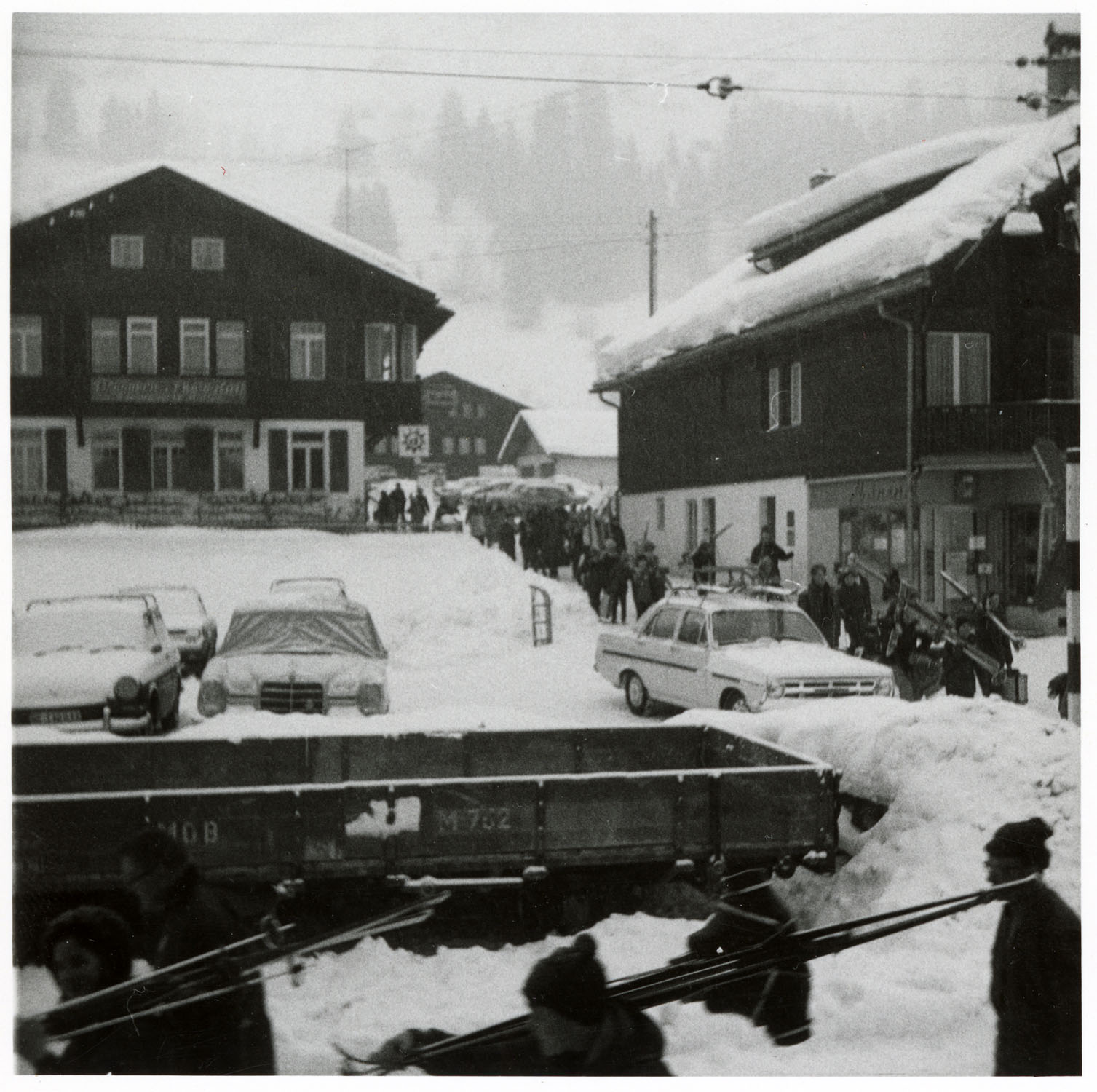 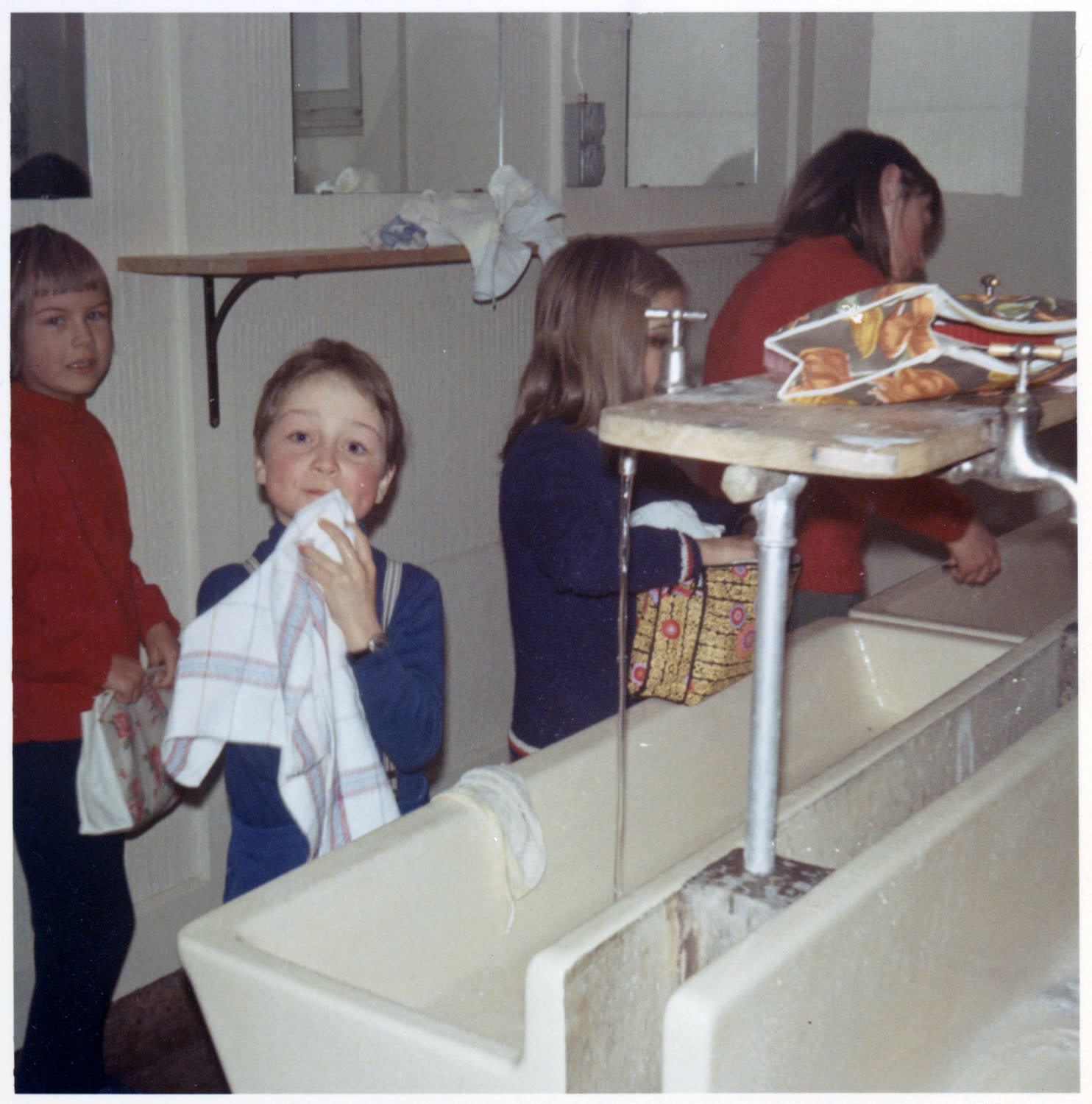 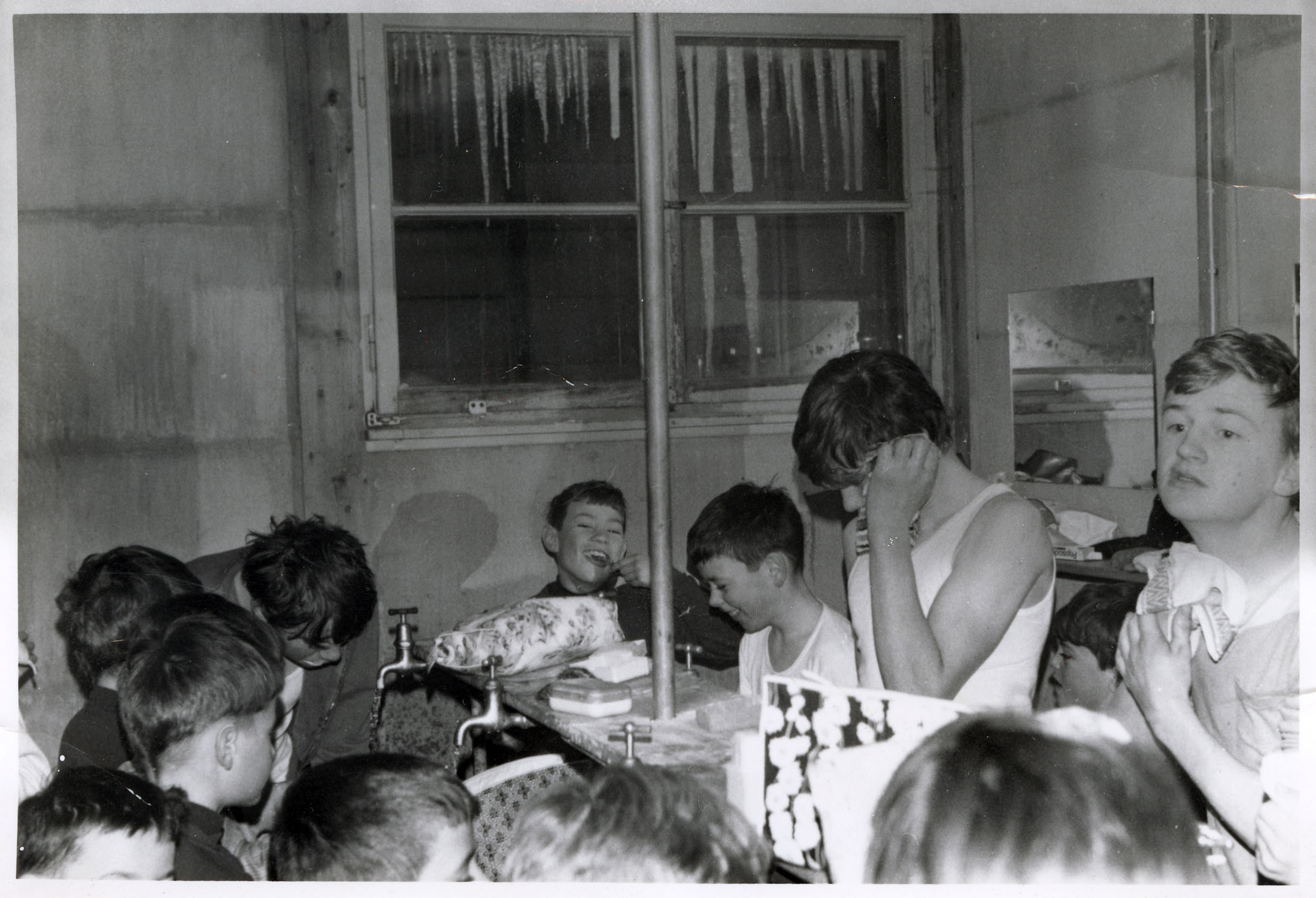 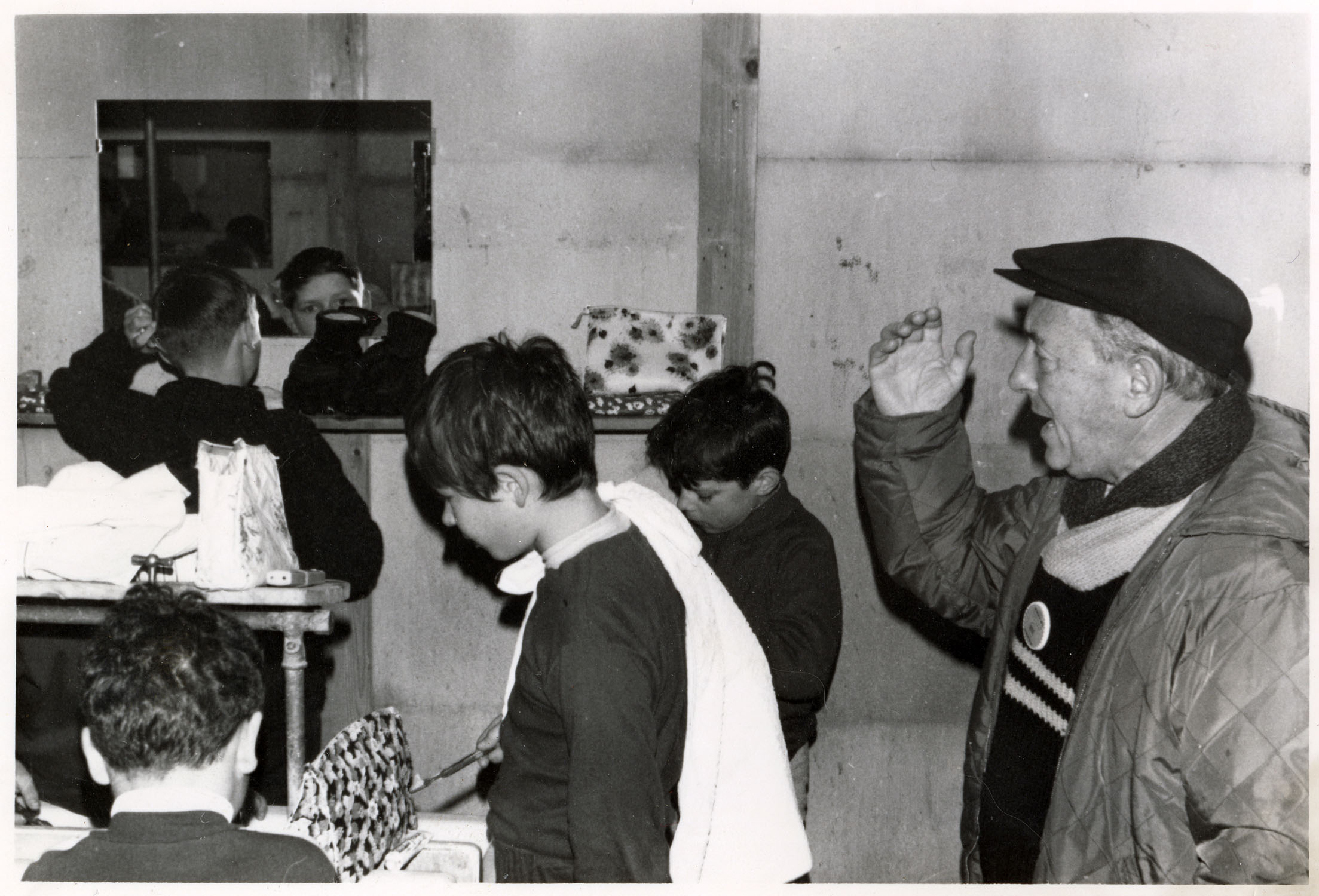 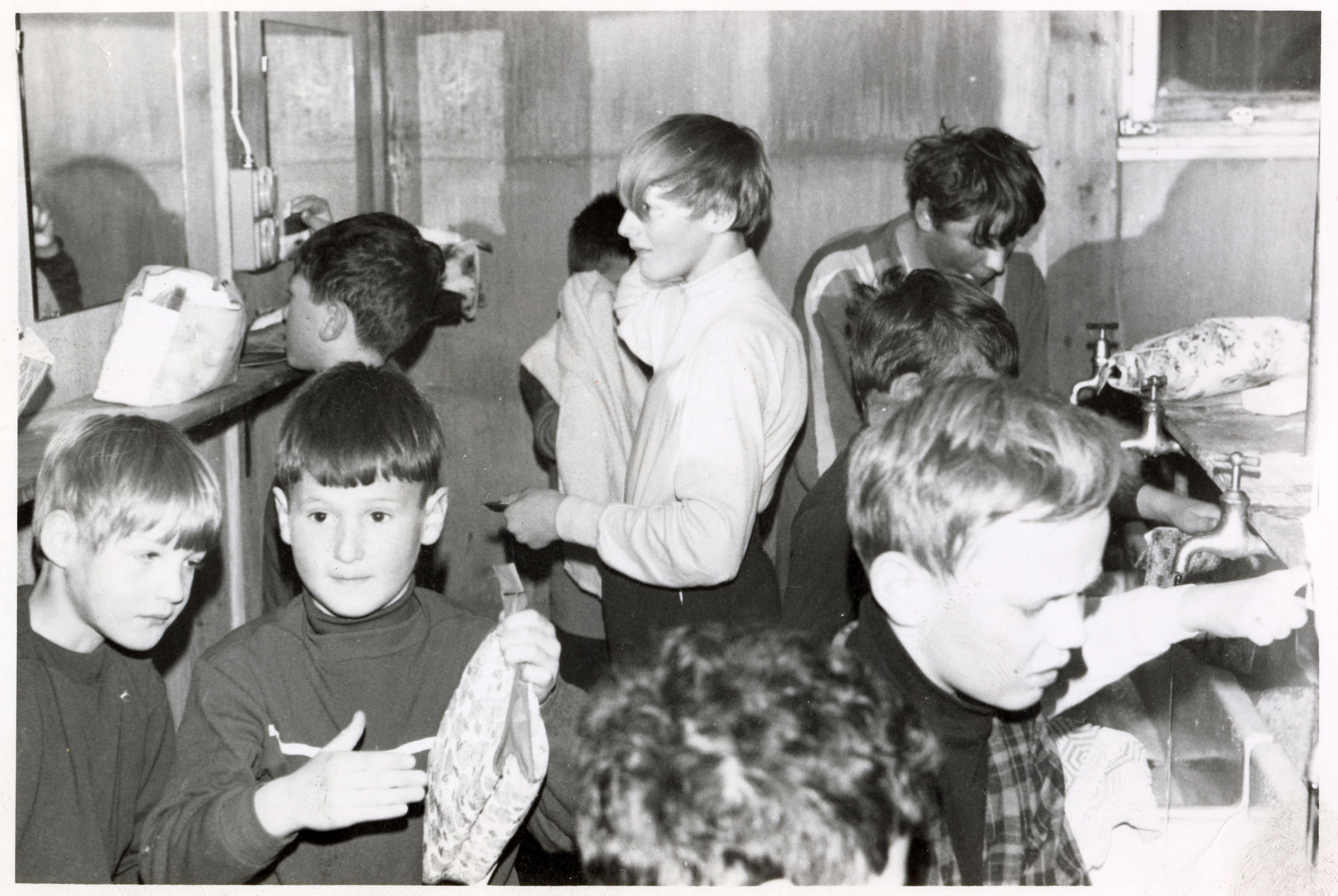 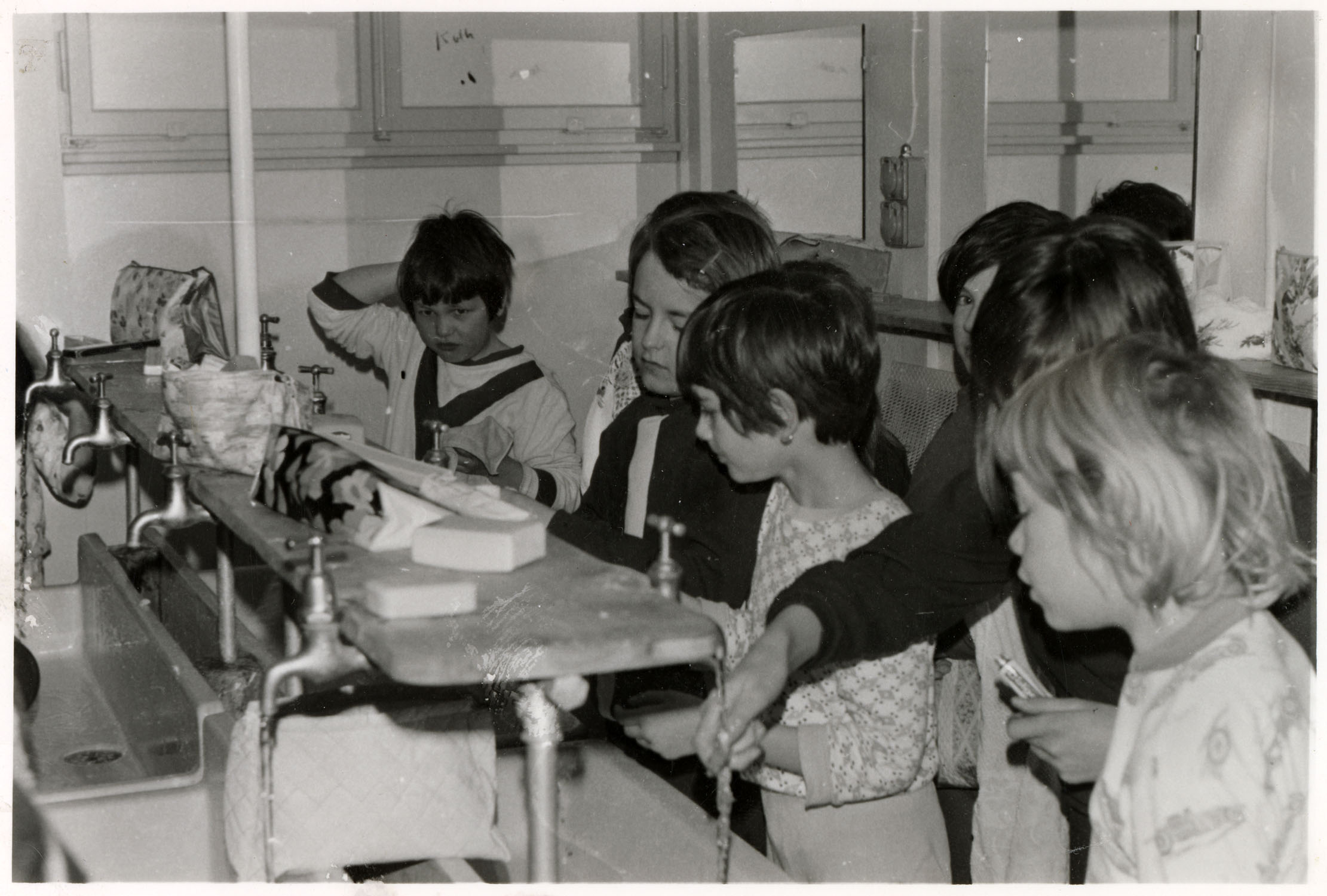 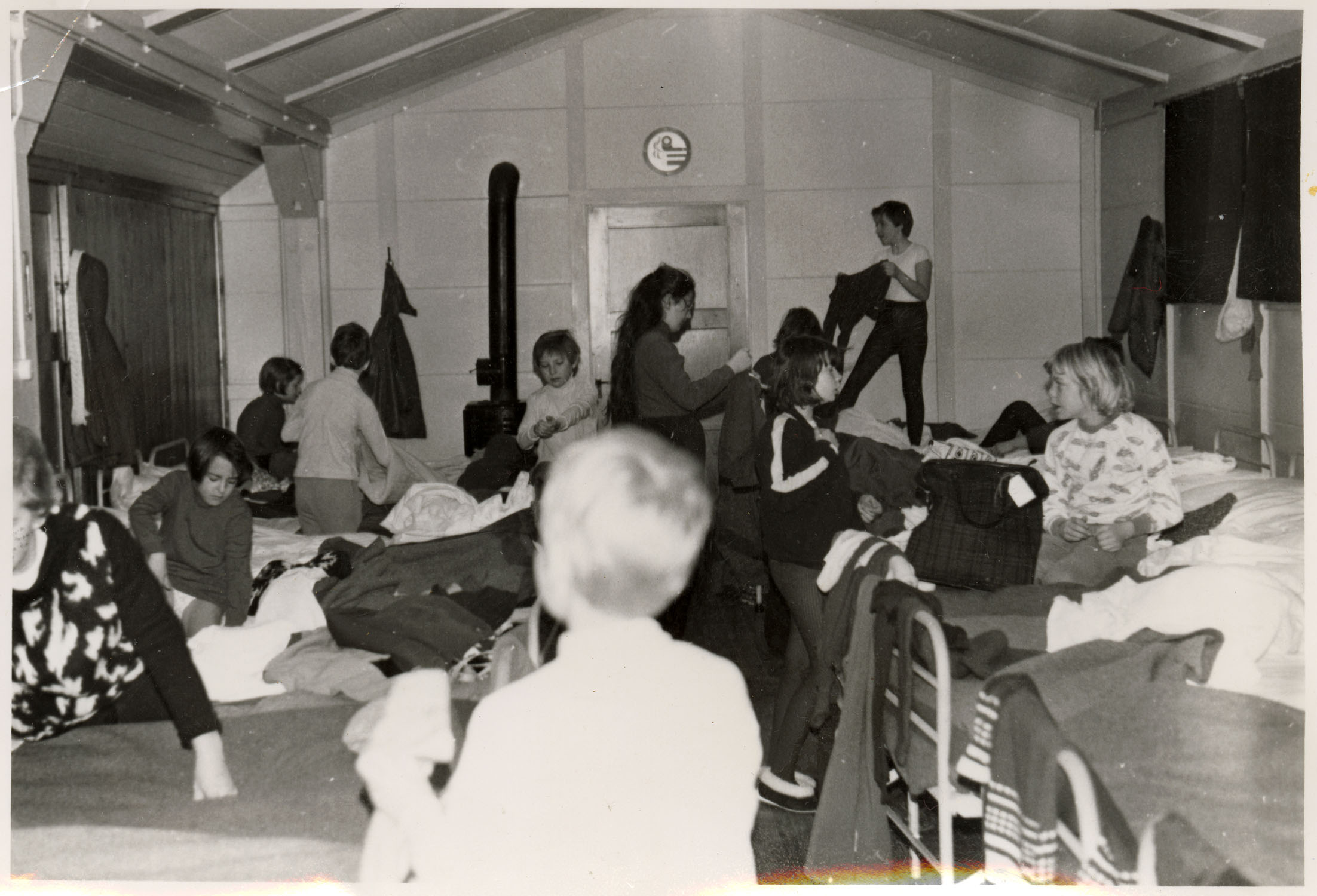 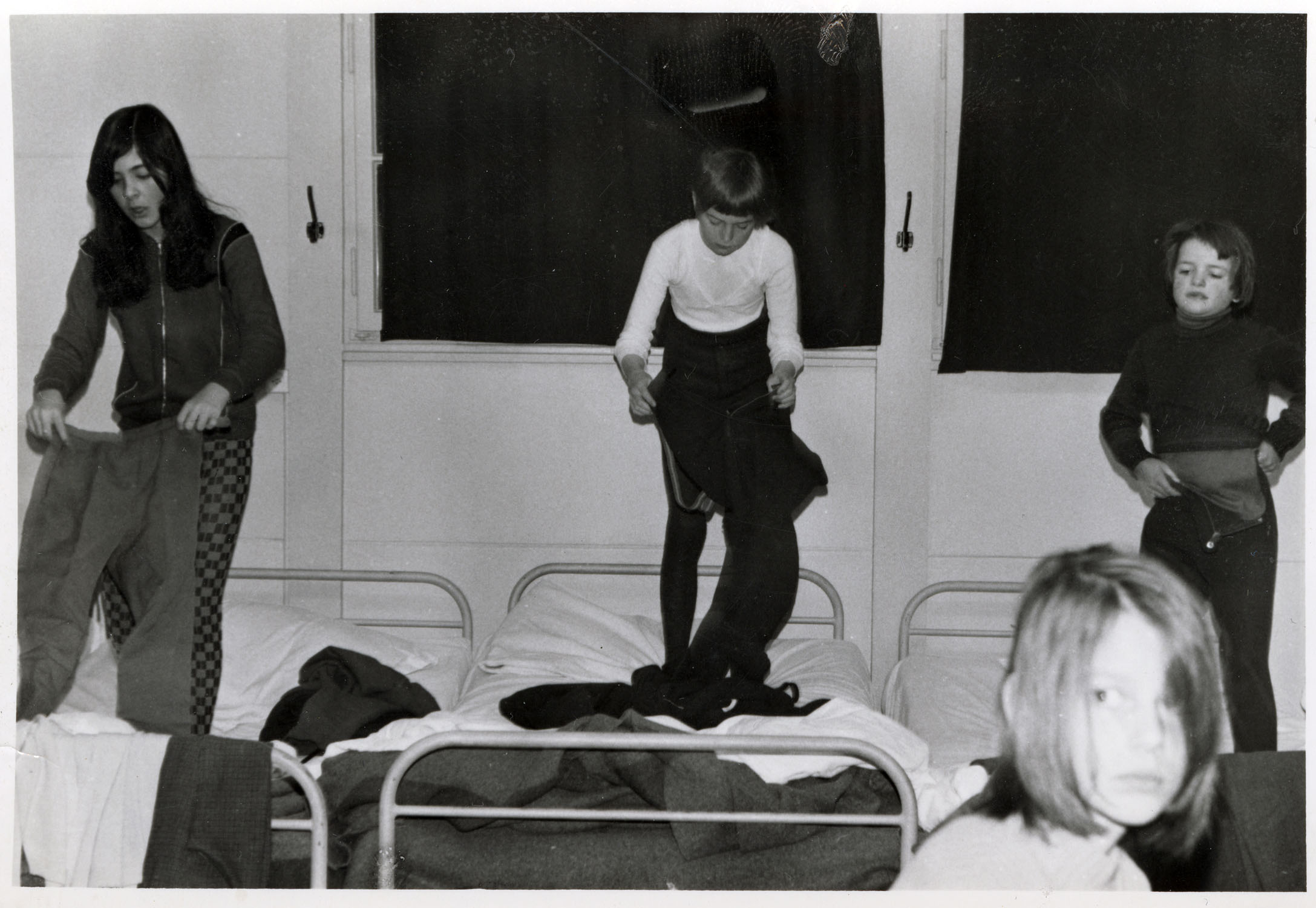 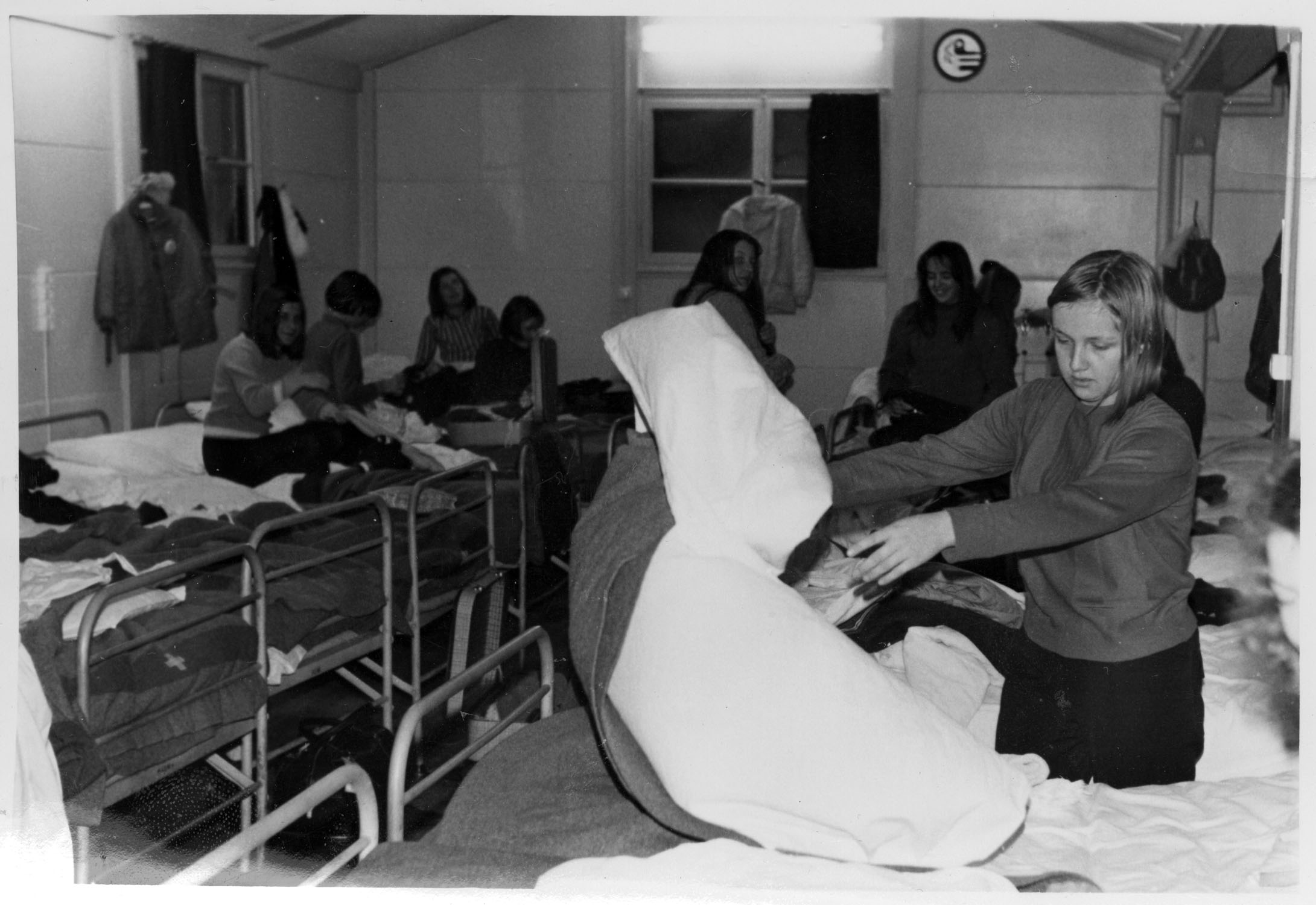 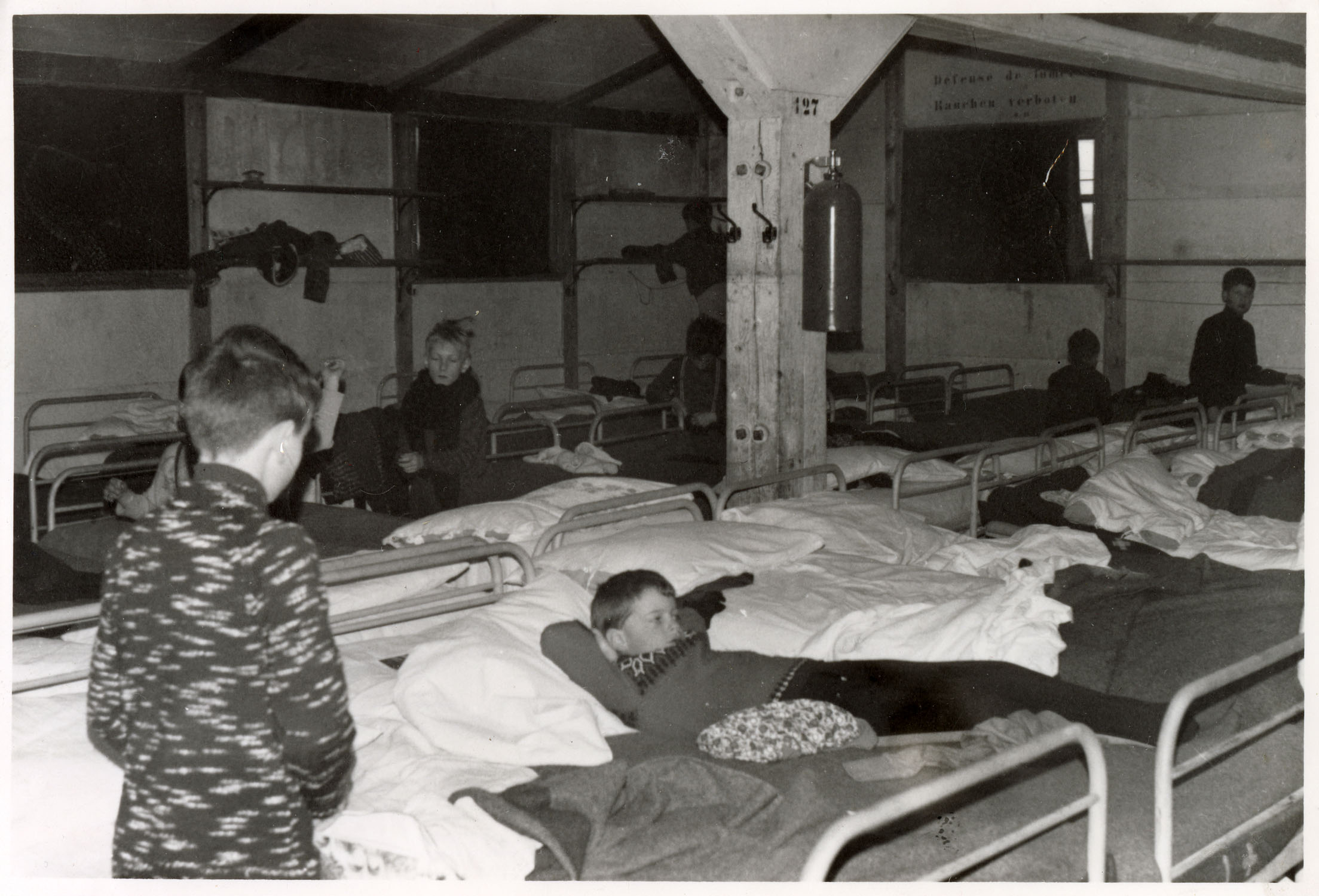 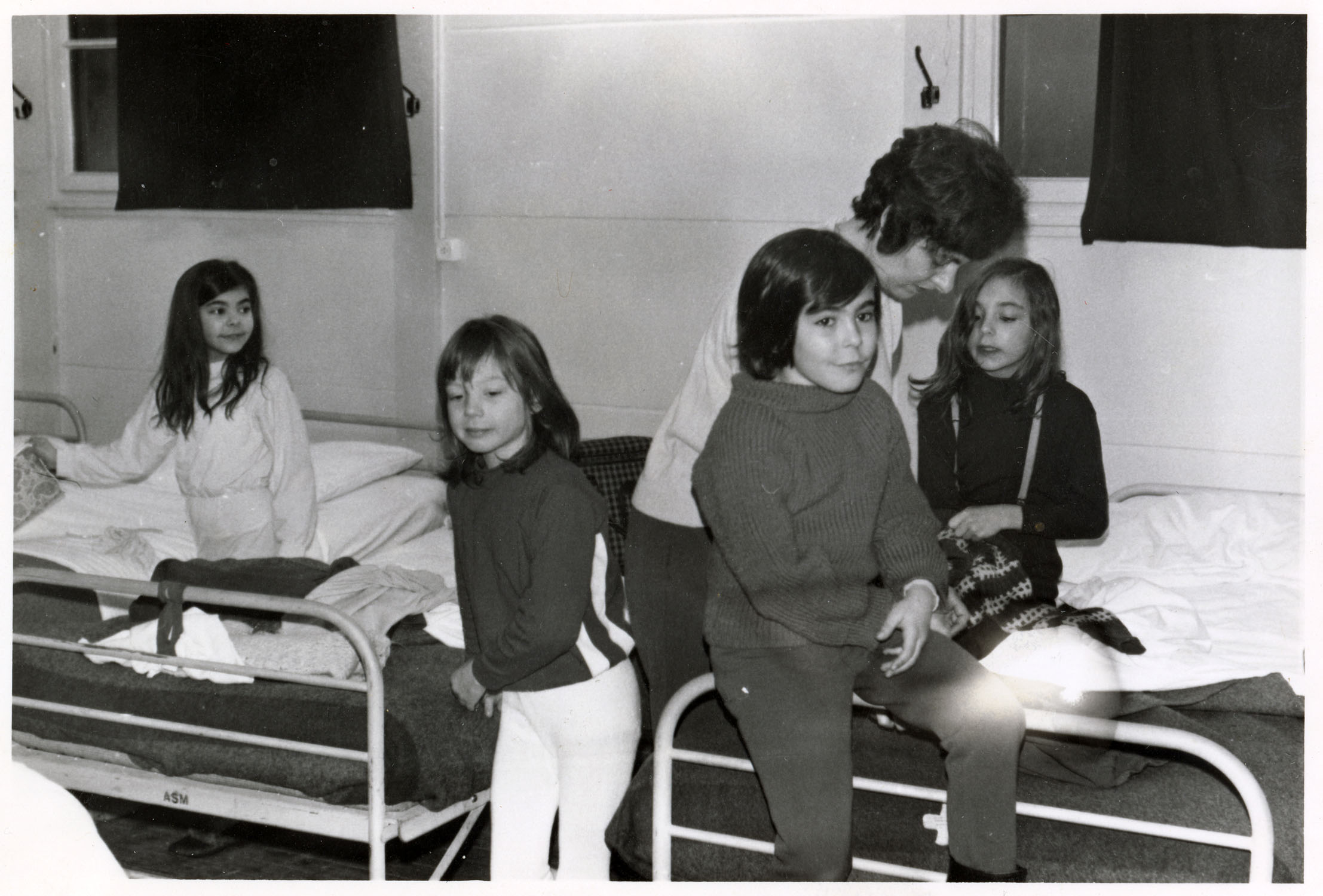 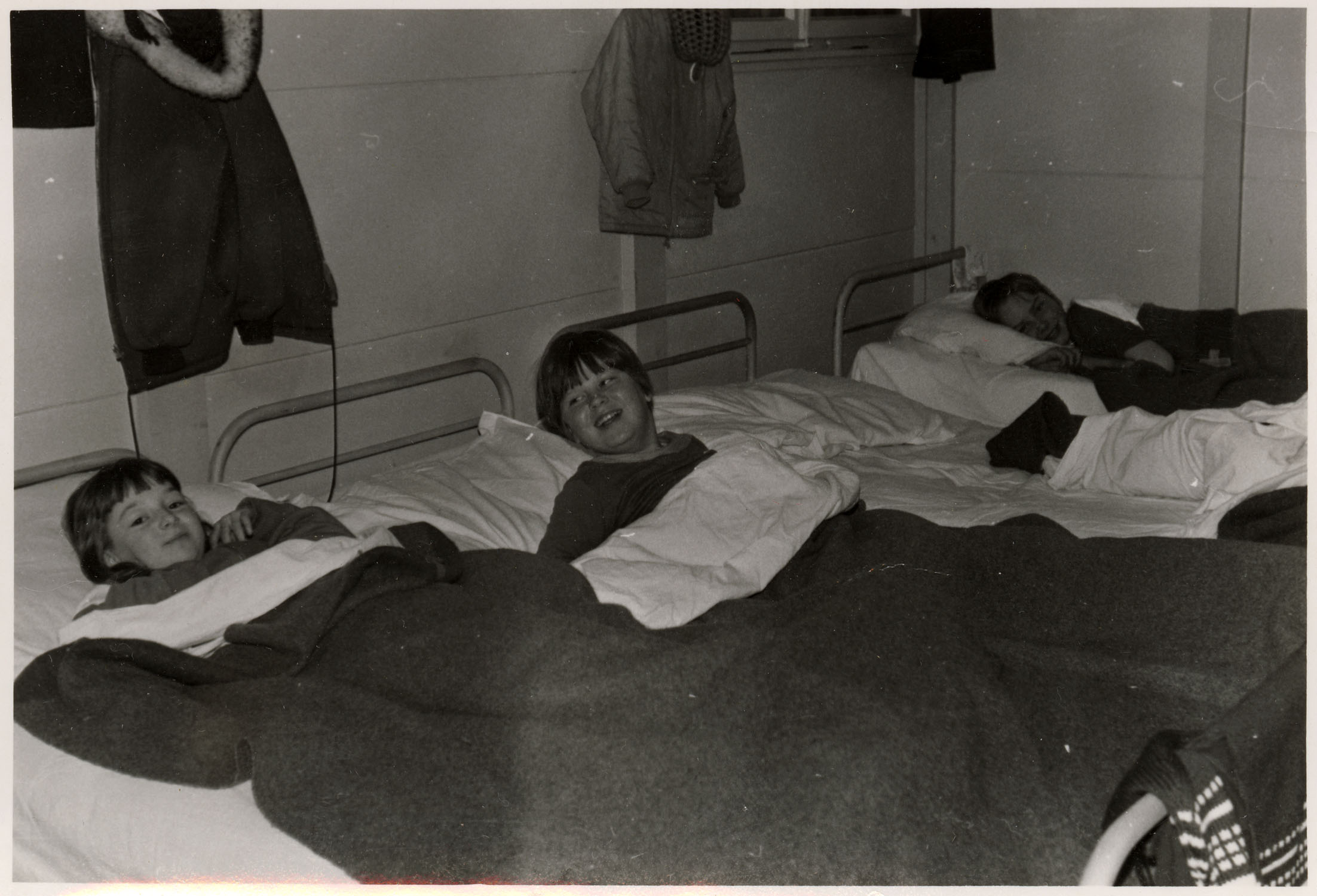 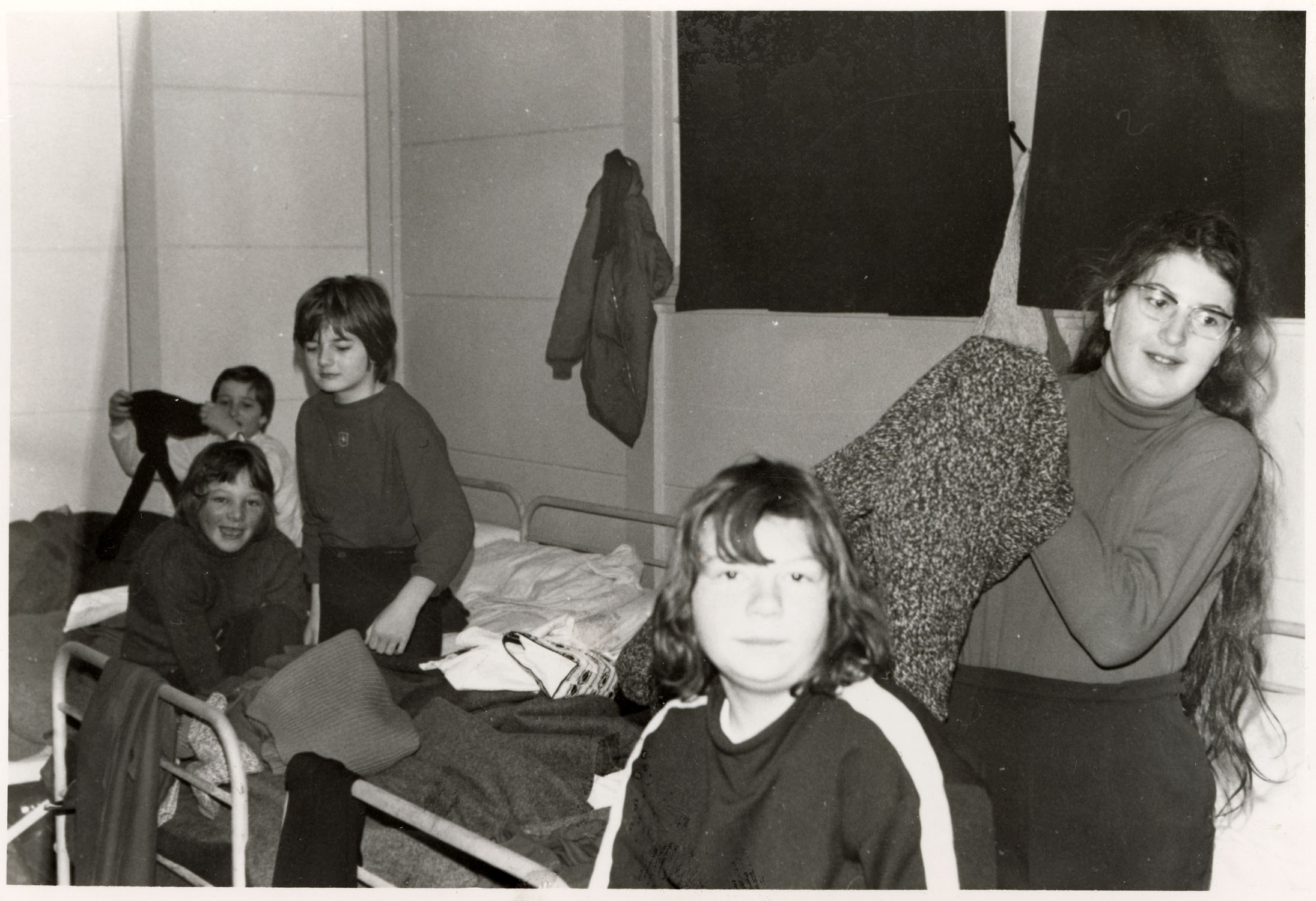 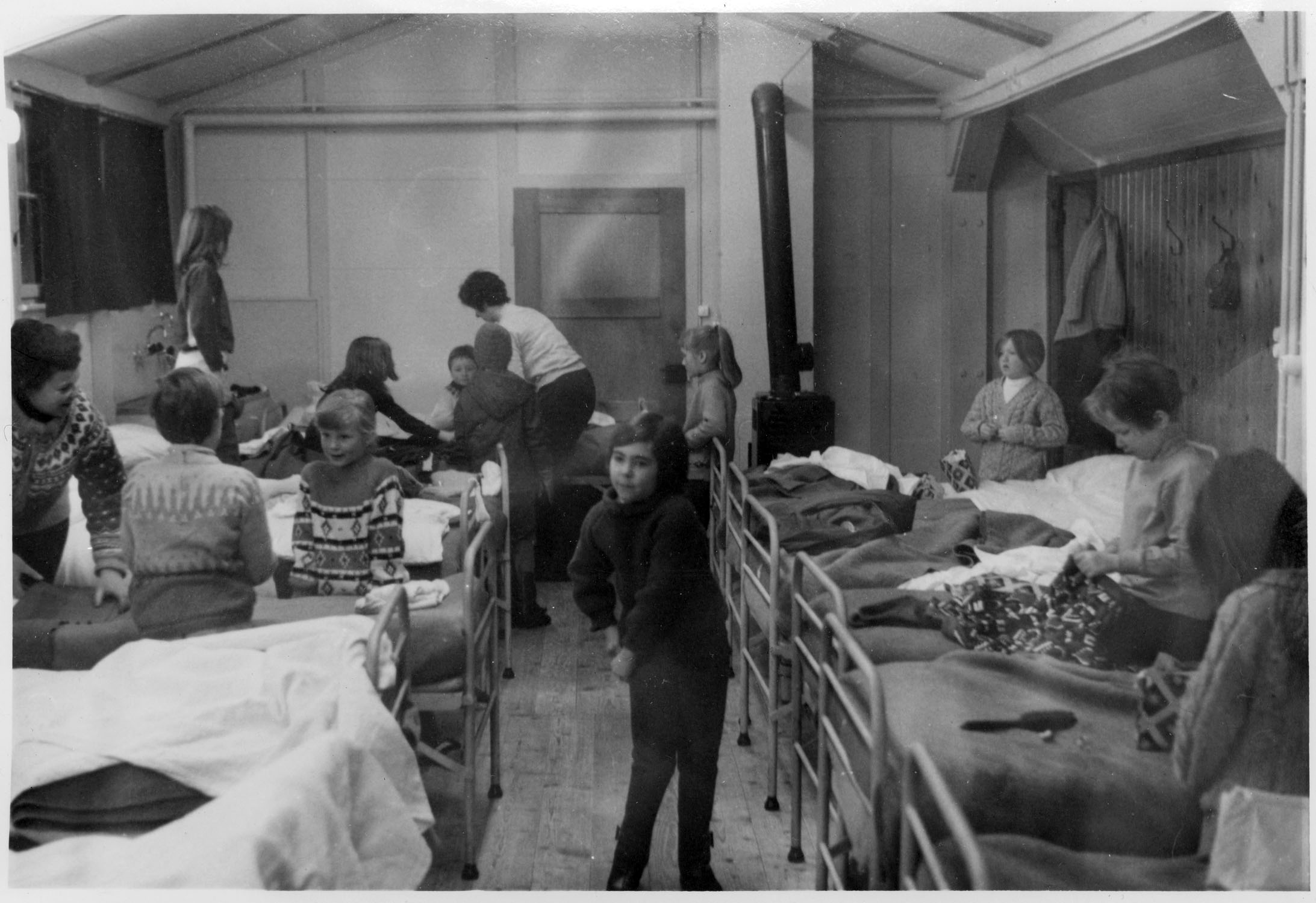 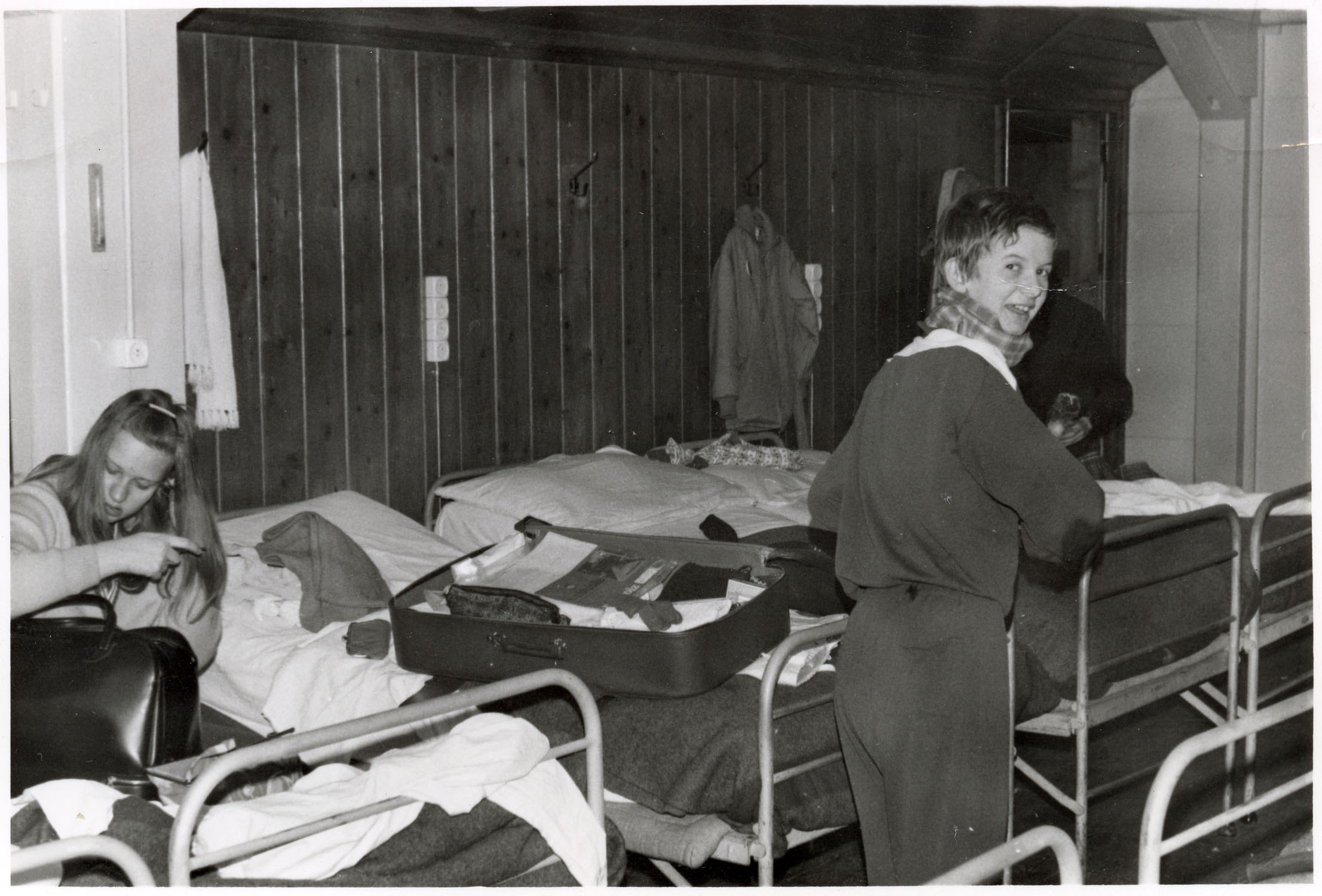 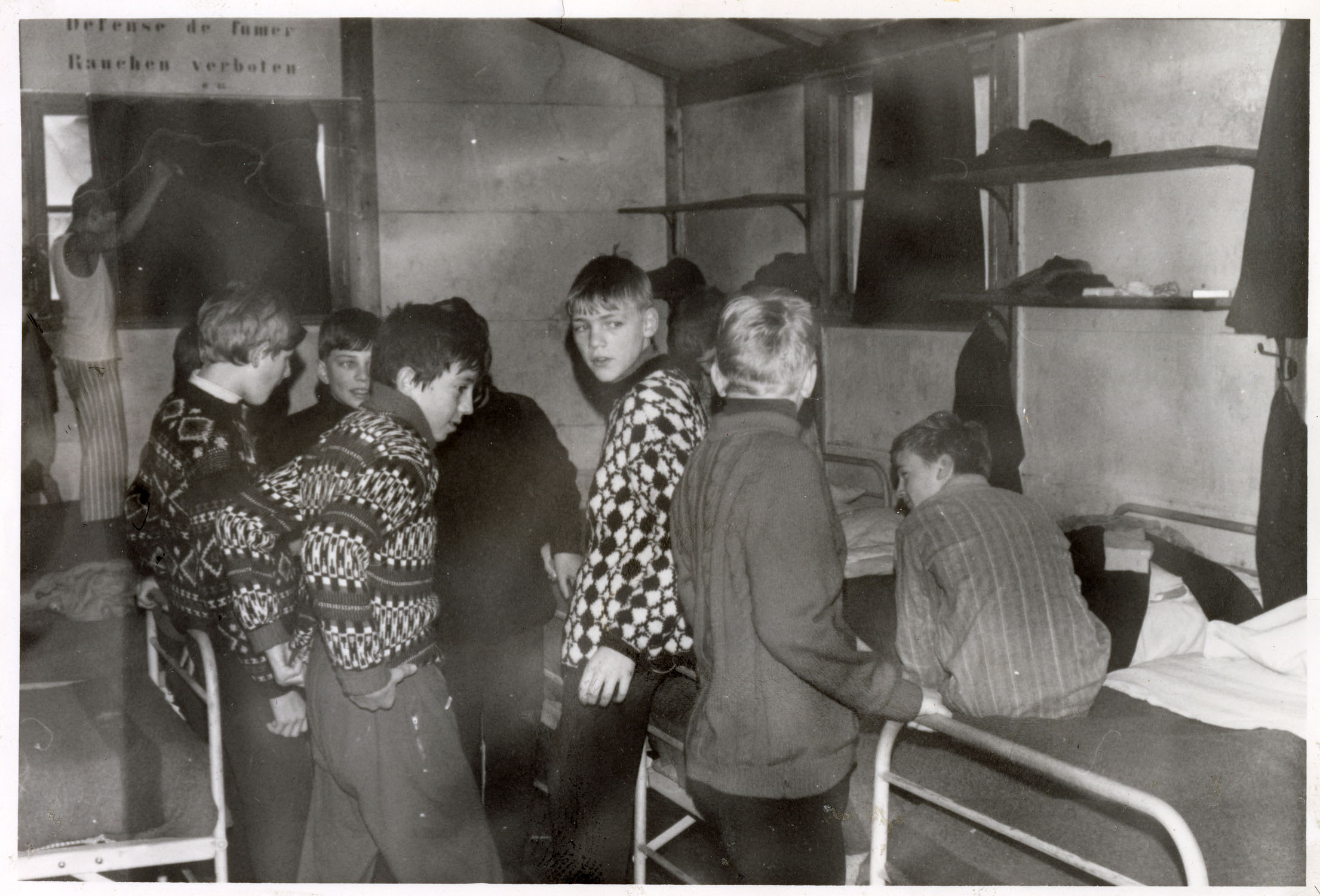 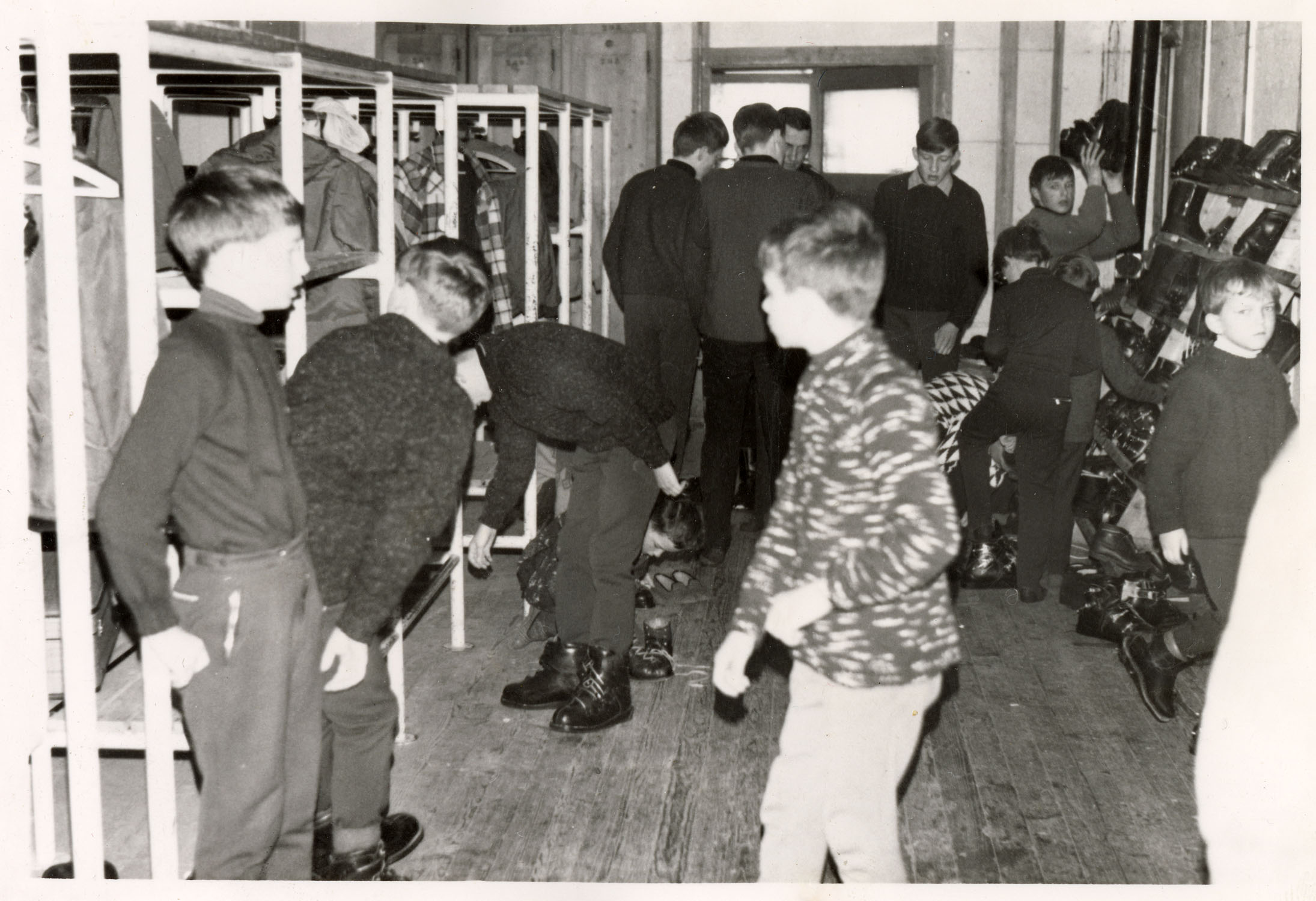 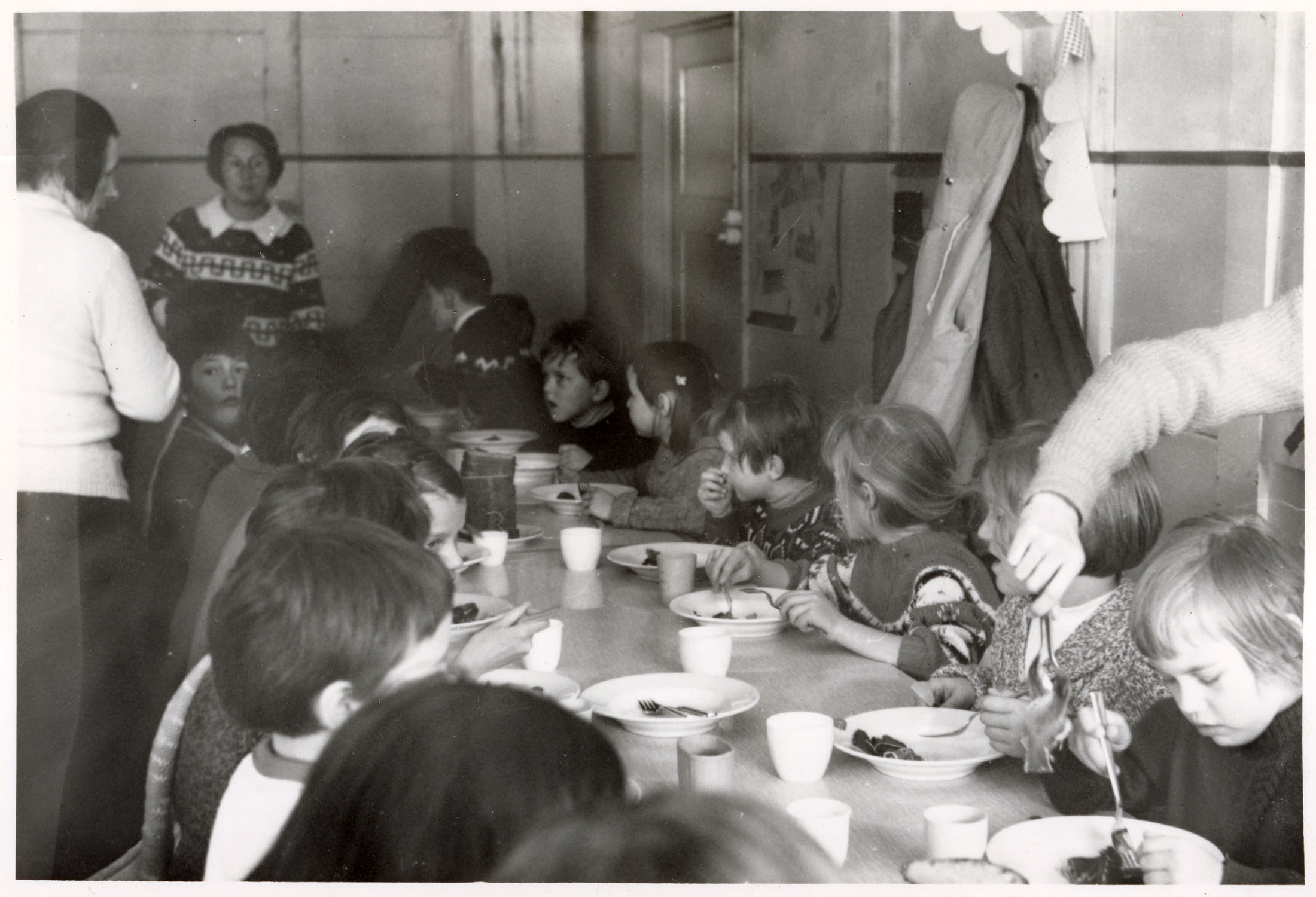 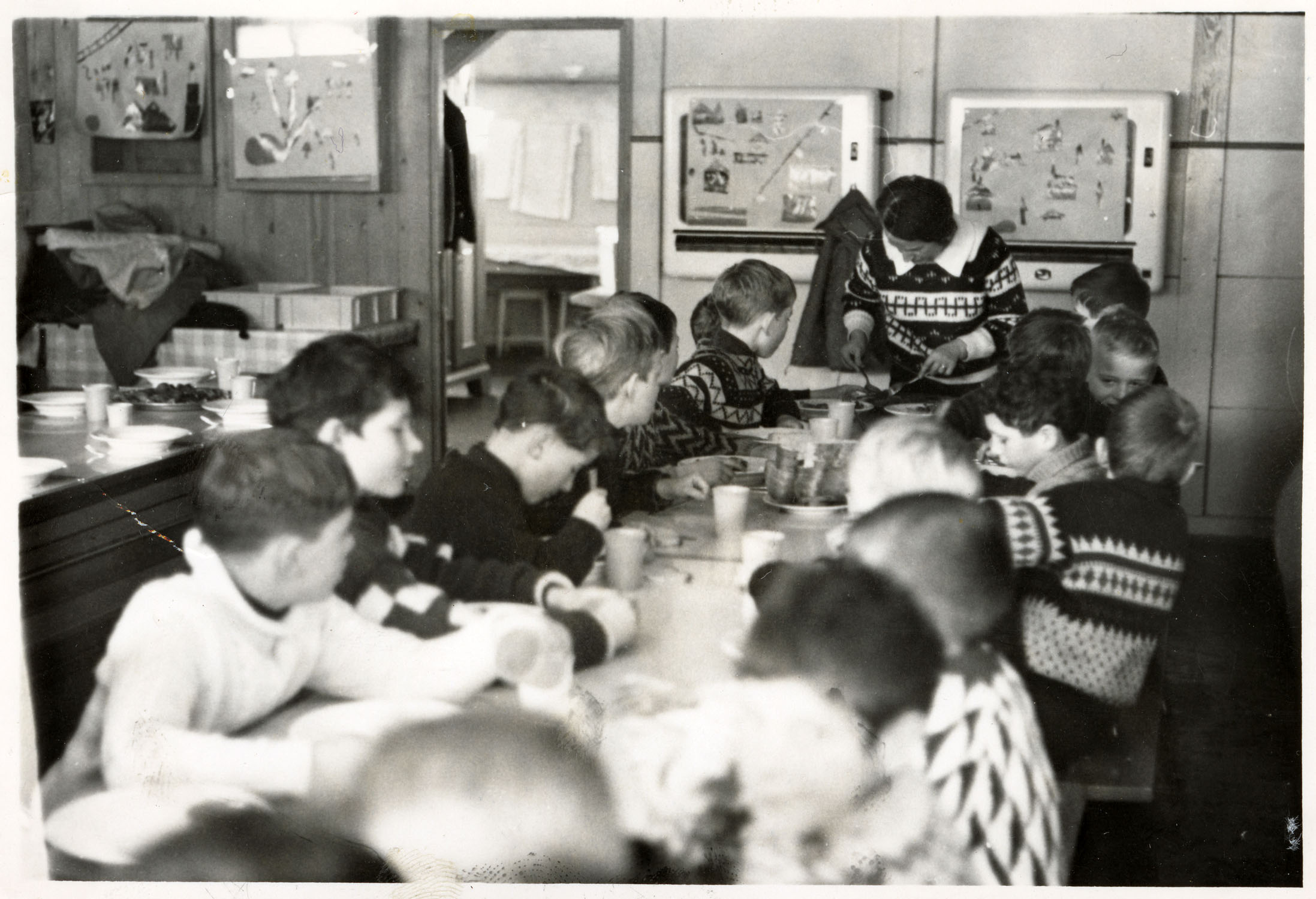 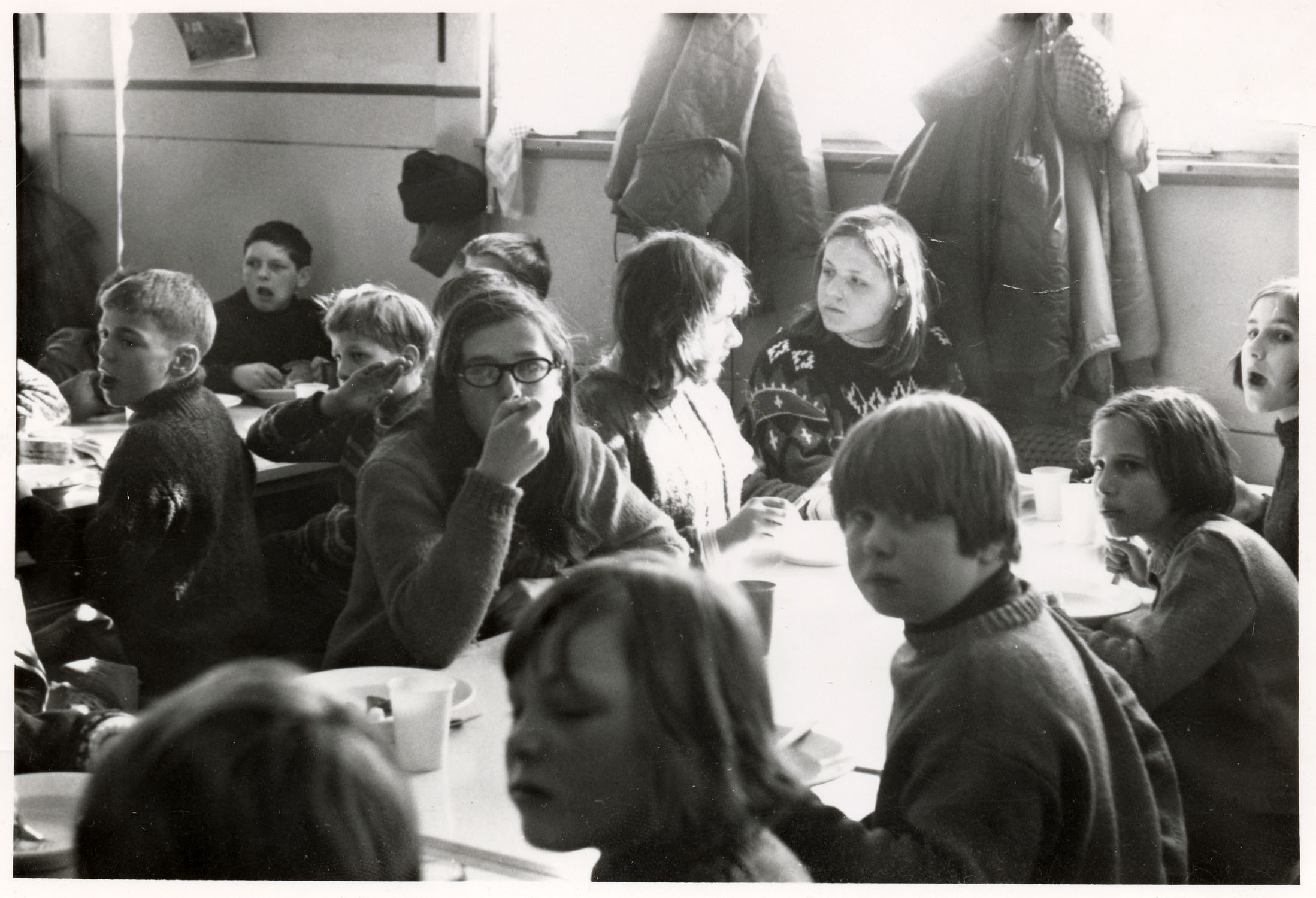 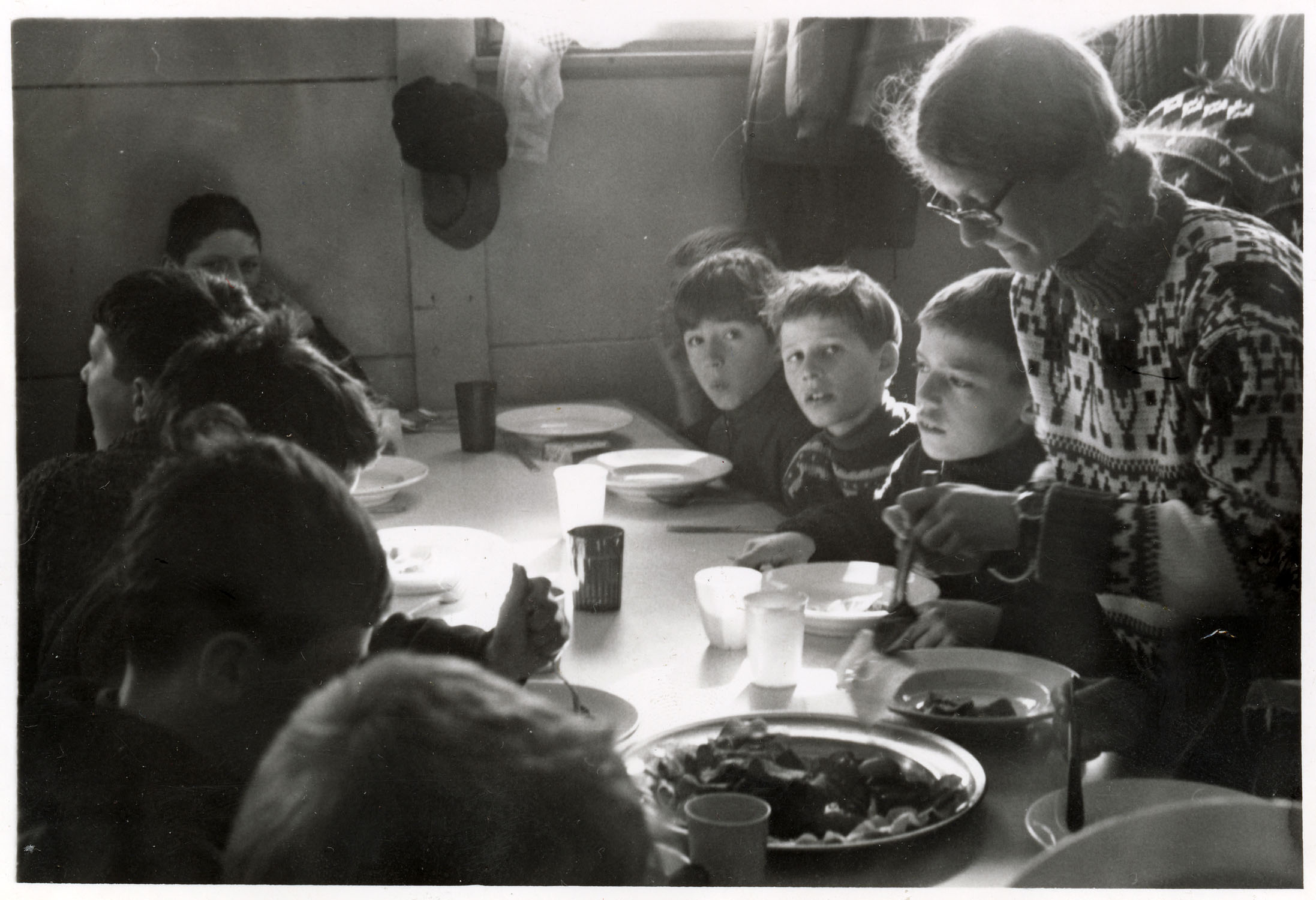 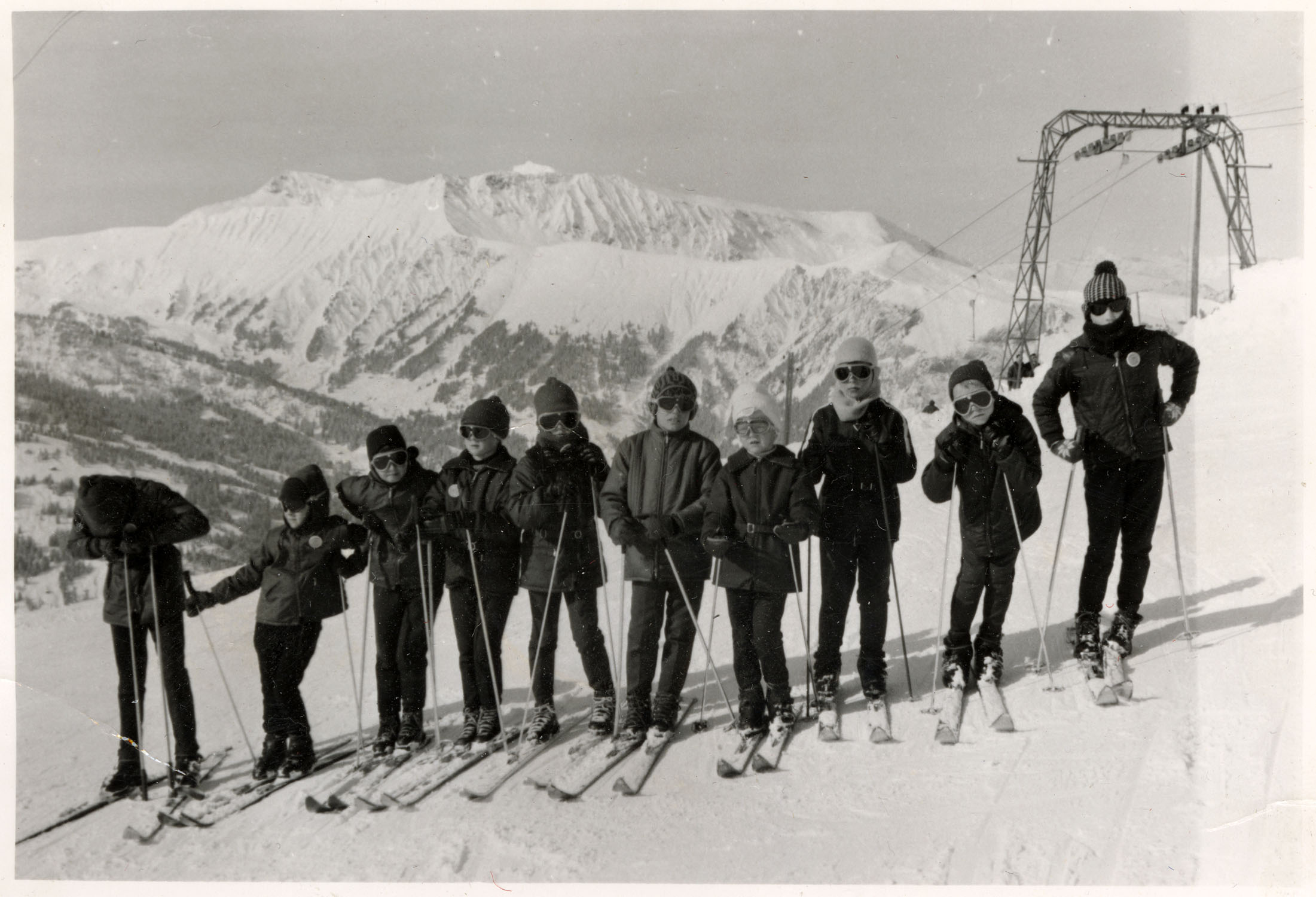 Diaporama réalisé par 






Musique du diaporama

Titre:  The Time To Run
Auteur: Dexter Britain
Source: http://www.dexterbritain.co.uk/
Licence: http://creativecommons.org/licenses/by-nc-sa/3.0/deed.fr
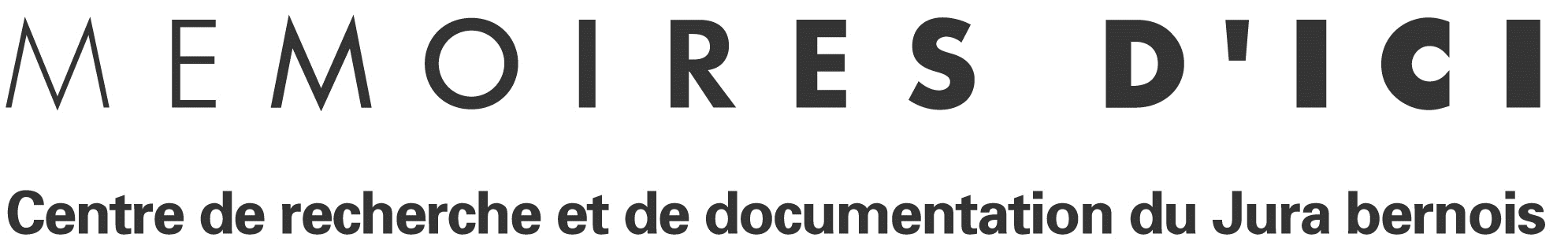